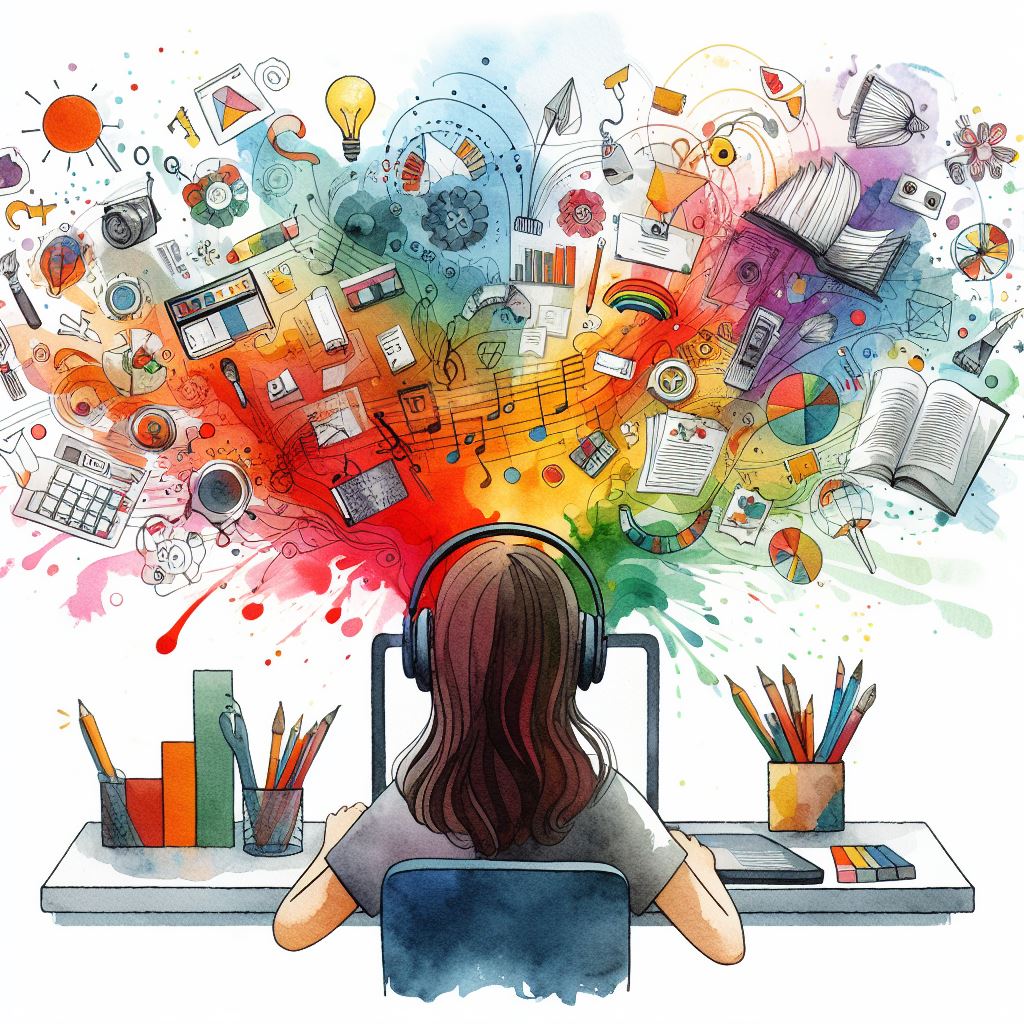 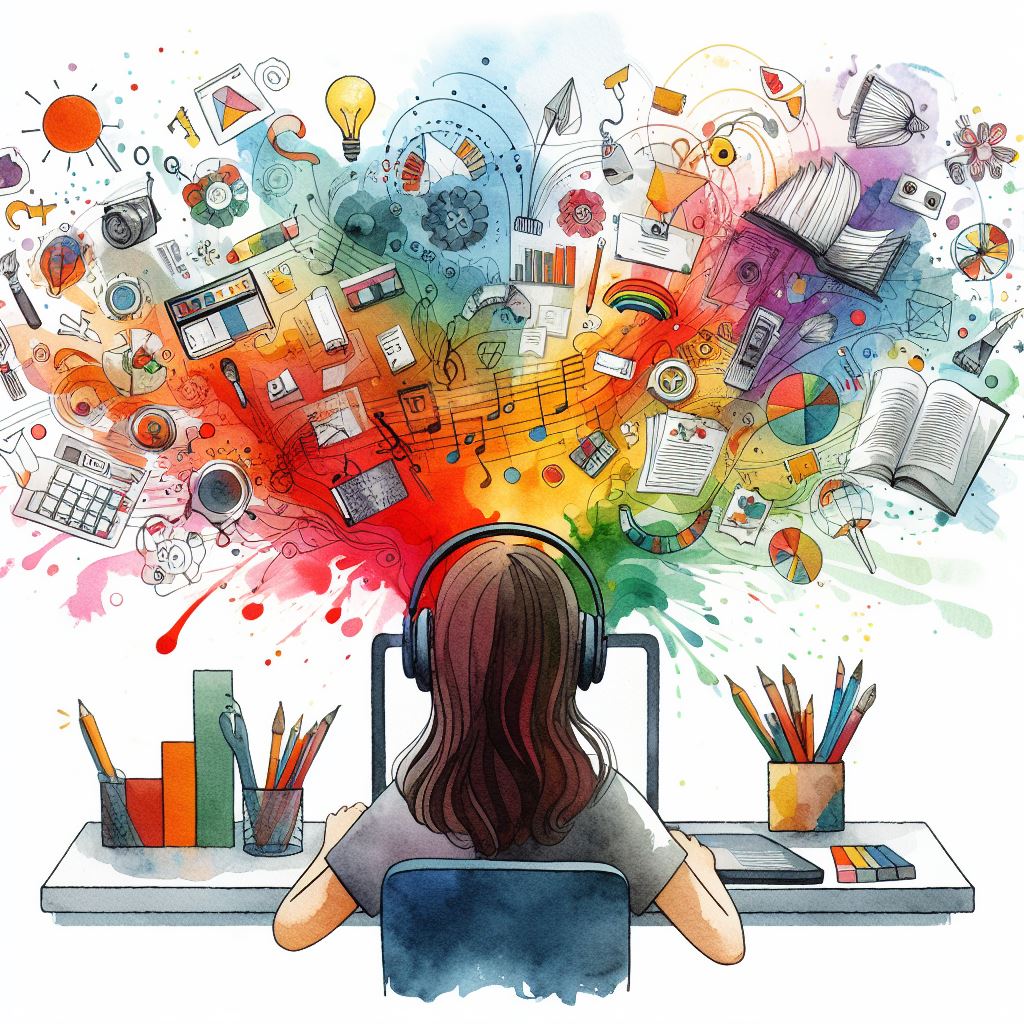 PENSAMIENTO 
COMPUTACIONAL 
Y ROBÓTICA
Luis González Posada
Índice
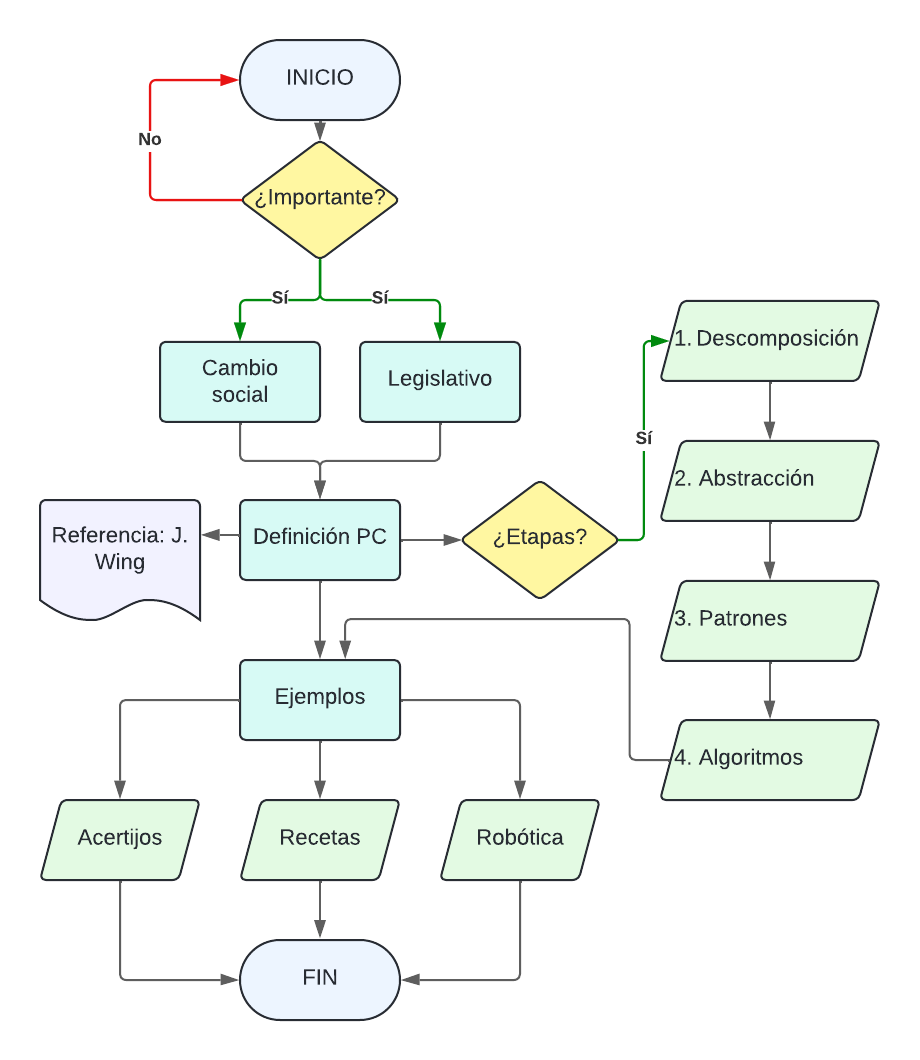 Índice
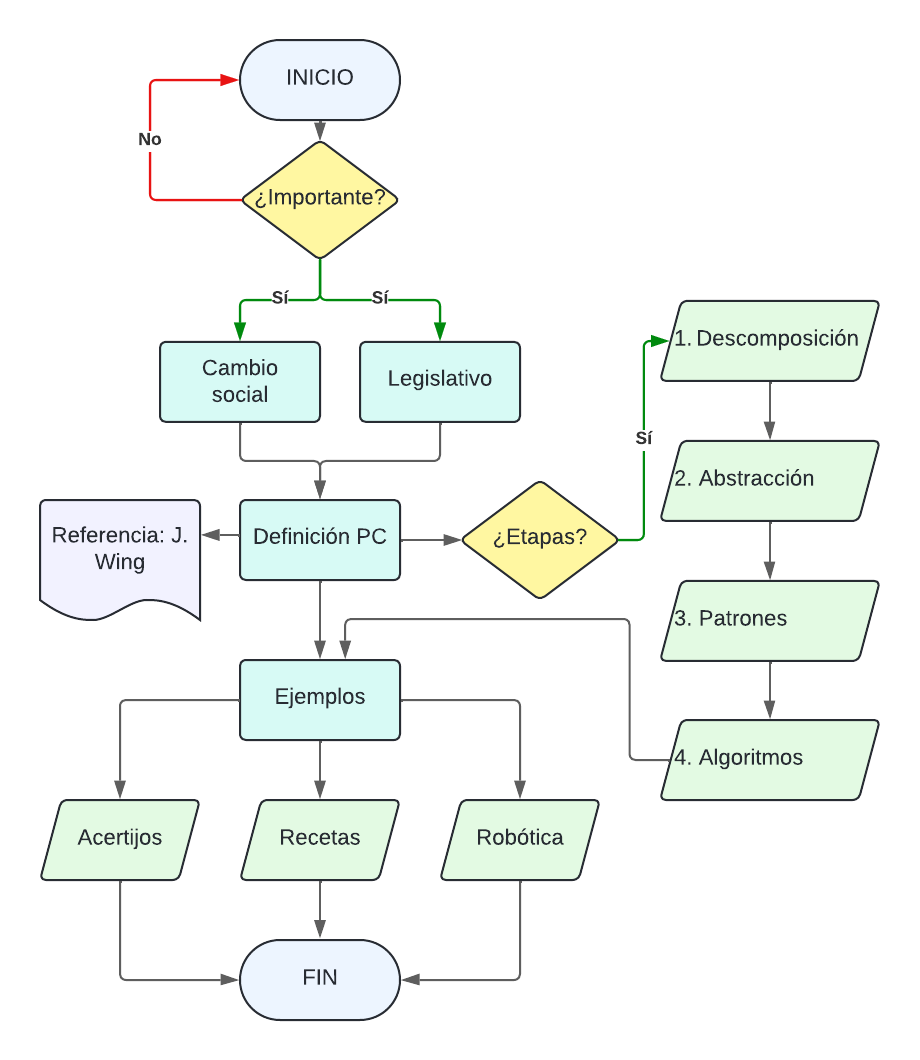 IMPORTANCIA
LEGISLATIVO

LOMLOE  D39/22 
Anexo I.A: Competencias Clave en Educación Secundaria Obligatoria


“La finalidad más importante de todo sistema educativo es lograr que los jóvenes
alcancen su máximo desarrollo integral, en un contexto de igualdad de oportunidades,
adquiriendo las competencias que les permitan desenvolverse con garantías en la
sociedad global de las próximas décadas …

Cada competencia clave integra tres dimensiones:
la cognitiva: SABER
la instrumental: HACER
la actitudinal: QUERER
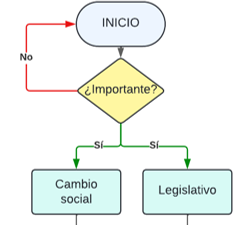 … Las capacidades, como la resolución de problemas, el pensamiento crítico, la habilidad
para cooperar, la creatividad, el pensamiento computacional o la autorregulación, son
más esenciales que nunca en nuestra sociedad. “
Relacionadas entre sí: Conocimientos y capacidades
IMPORTANCIA
LEGISLATIVO

LOMLOE  D39/22 
Anexo I.A: Competencias Clave en Educación Secundaria Obligatoria: Competencia Digital
“ La competencia digital es aquella que implica el uso creativo, seguro, crítico, saludable, sostenible y responsable de las tecnologías digitales para el aprendizaje, en el trabajo y para la participación en la sociedad, así como la interacción con estas.

…Incluye el pensamiento computacional y crítico.”
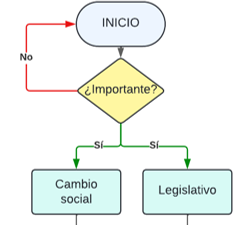 IMPORTANCIA
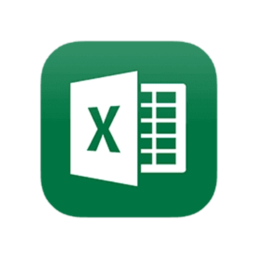 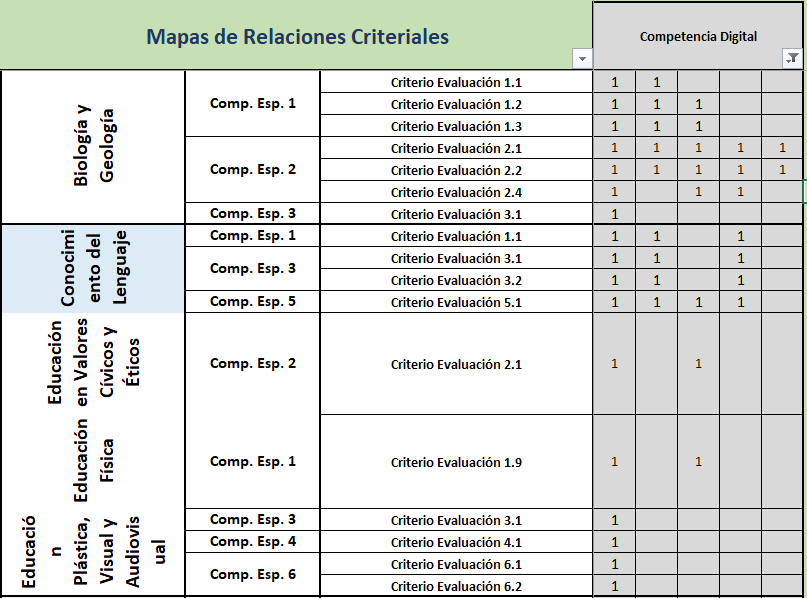 CD1    CD2   CD3     CD4   CD5
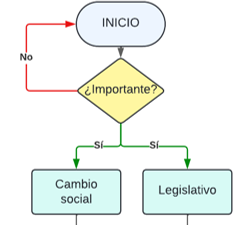 IMPORTANCIA
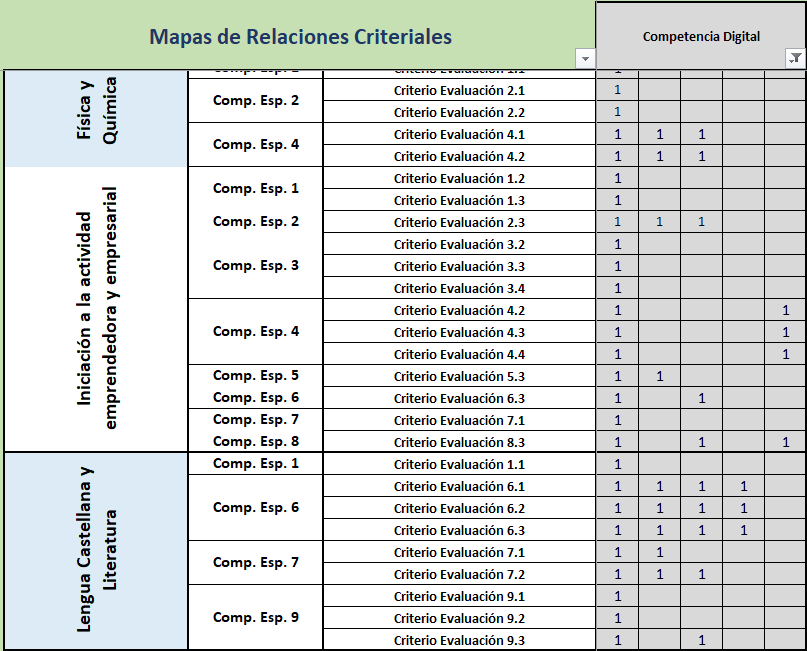 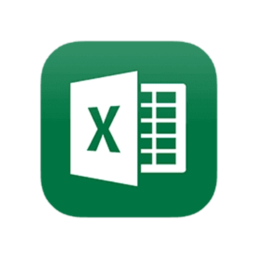 CD1    CD2   CD3     CD4   CD5
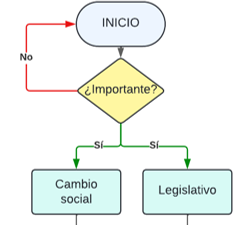 IMPORTANCIA
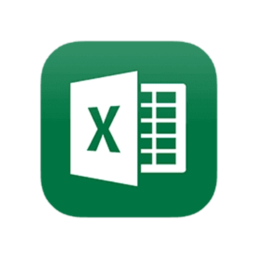 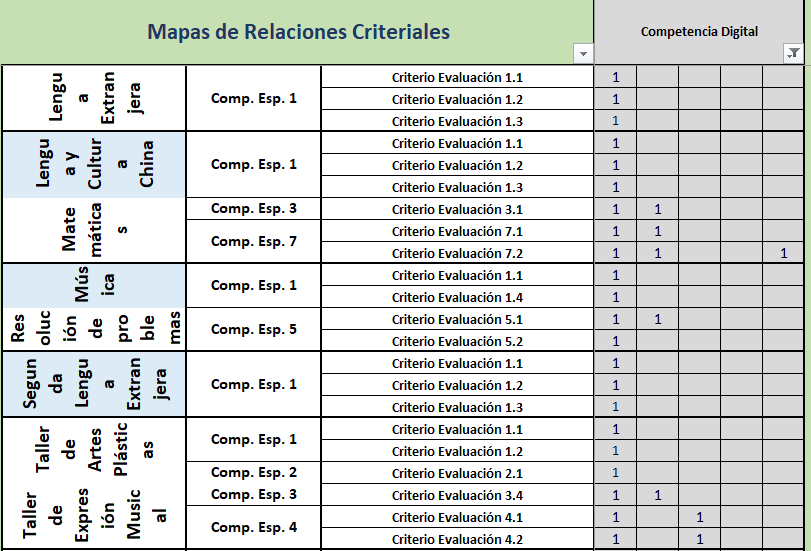 CD1    CD2   CD3     CD4   CD5
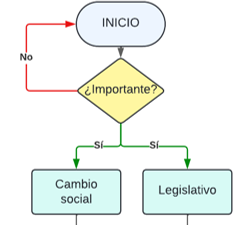 IMPORTANCIA
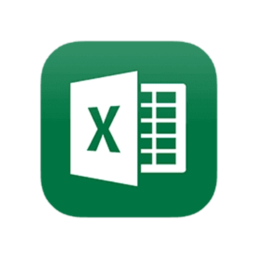 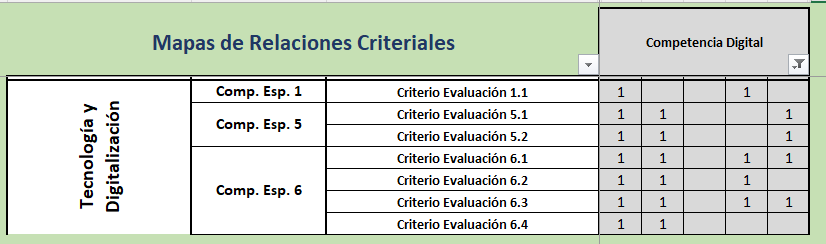 CD1    CD2   CD3     CD4   CD5
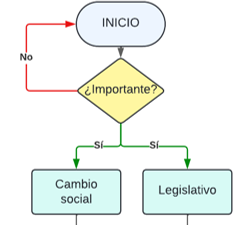 IMPORTANCIA
¿Y LA ROBÓTICA?

LOMLOE  D39/22 
Anexo I.A: Competencias Clave en Educación Secundaria Obligatoria:
CD  CD5
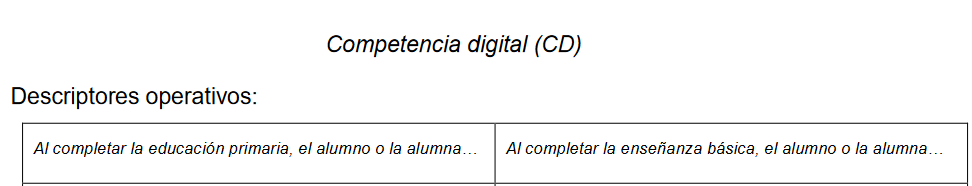 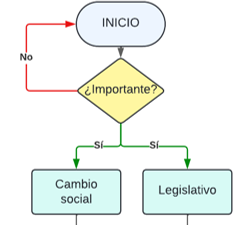 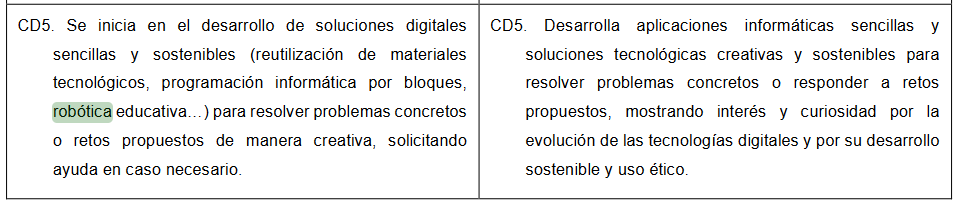 IMPORTANCIA
¿Y LA ROBÓTICA?

LOMLOE  D39/22 
Anexo II.C: Orientaciones para el diseño de Situaciones de Aprendizaje en Educación Secundaria Obligatoria:

“Las situaciones de aprendizaje se conciben como la herramienta imprescindible para que el alumnado adquiera en primer término las competencias específicas de la materia o materias correspondientes, como en definitiva las competencias clave del Perfil de salida y los objetivos de etapa…

… En el ámbito educativo, contextos como actividades del centro educativo,
la convivencia en el entorno escolar, la correspondencia entre iguales, el aprendizaje de las diferentes materias, la robótica, programación, realidad virtual y aumentada o las actividades artísticas, las producciones escolares, la identidad digital profesional y la participación activa en plataformas virtuales, …”
SS.AA.
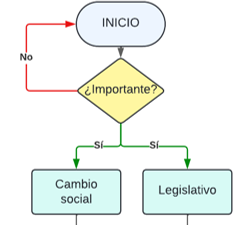 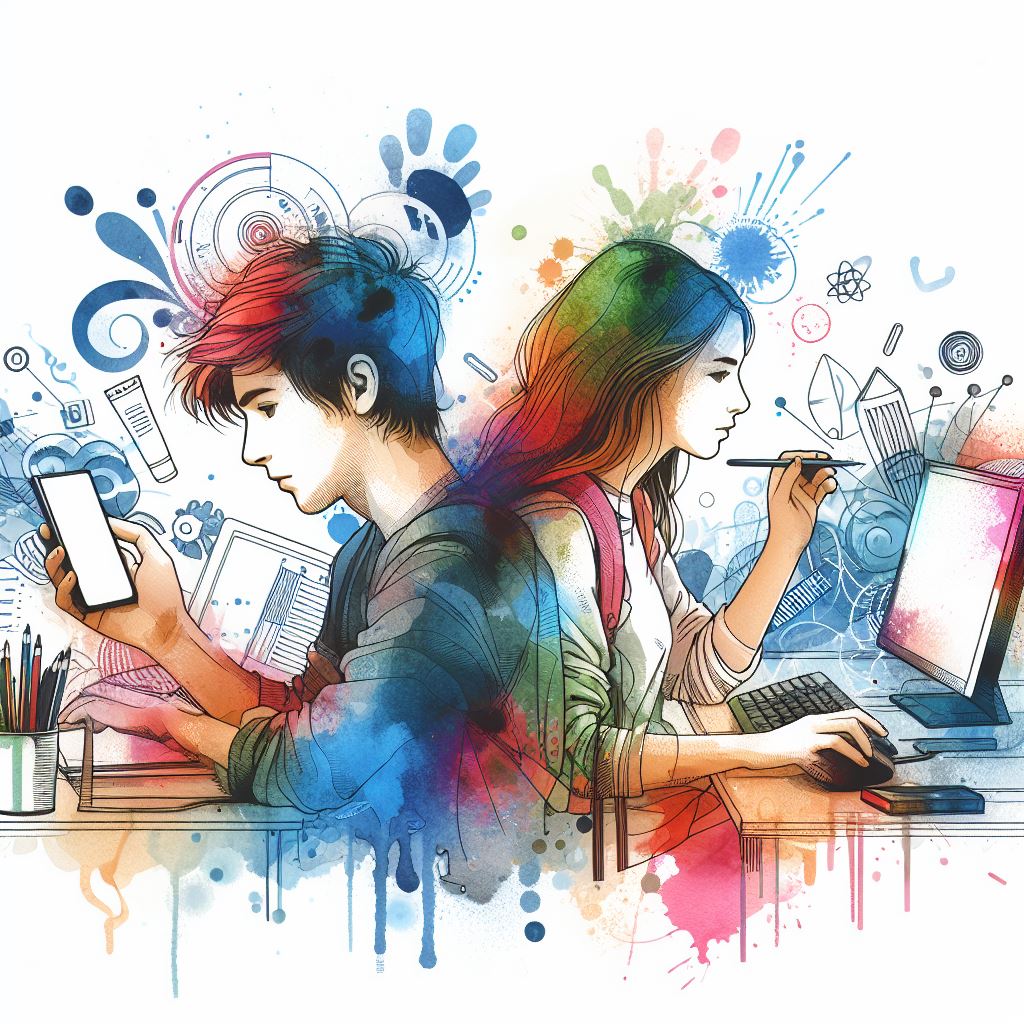 IMPORTANCIA
CAMBIO SOCIAL:
Consumidor de contenidos
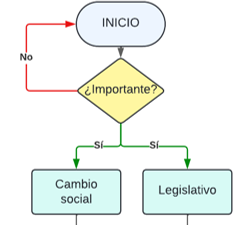 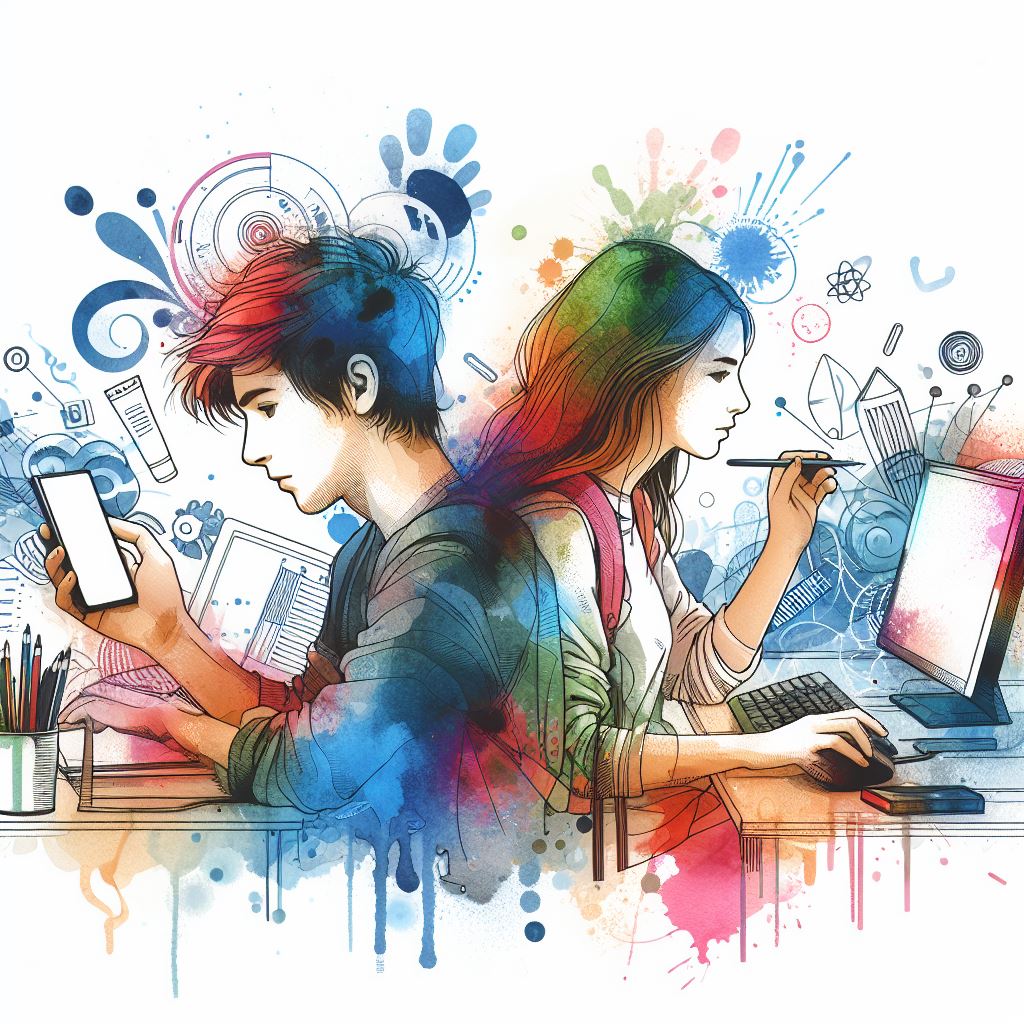 IMPORTANCIA
CAMBIO SOCIAL:
Generador de contenidos
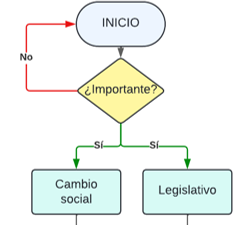 DESTREZAS
Índice
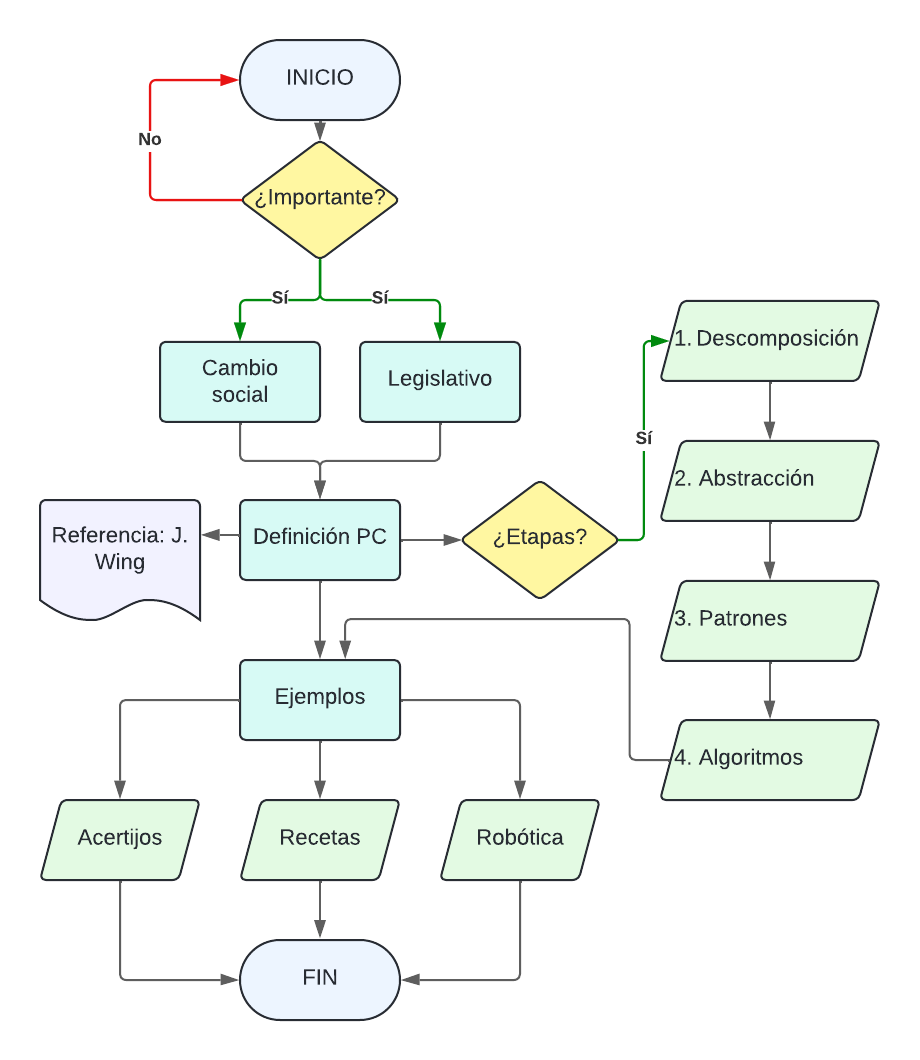 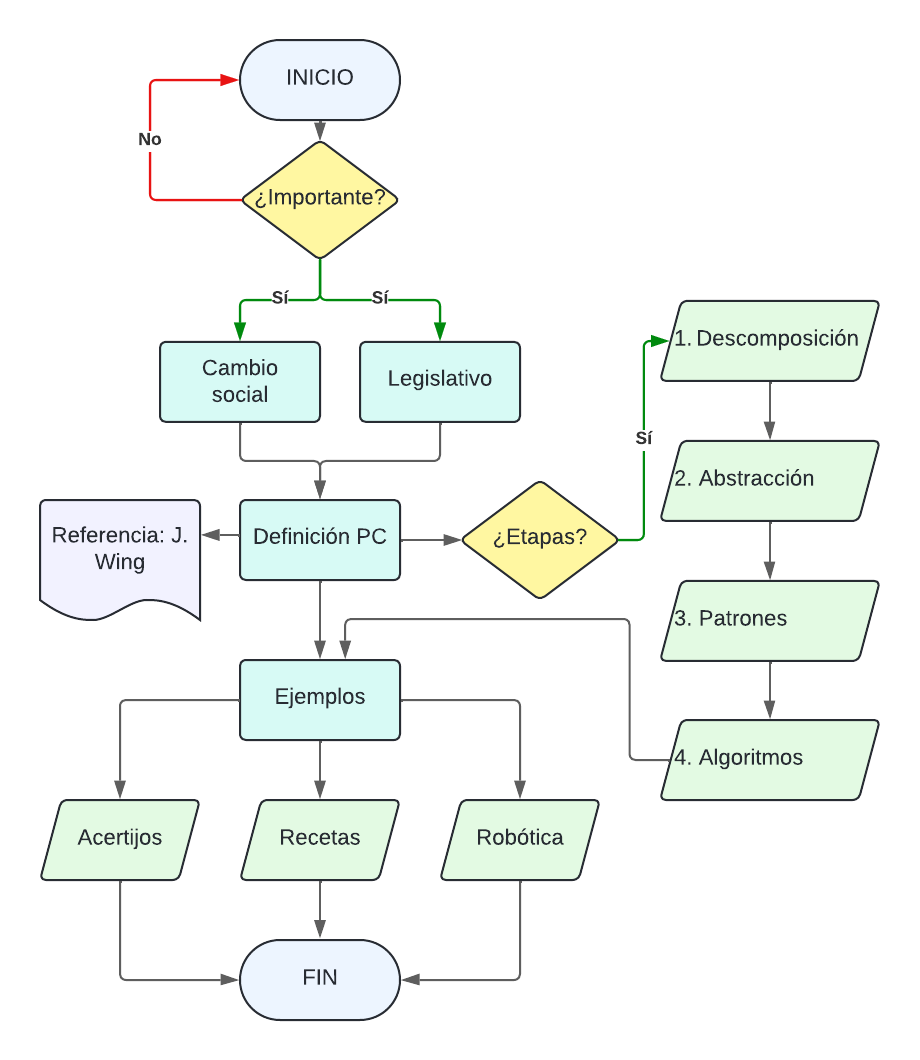 Índice
DEFINICIÓN
DEFINICIÓN DE P.C.

Es un método para resolver problemas complejos, el cual se divide en cuatro etapas:
1
Descomposición: Dividir el problema complejo en problemas más sencillos y manejables
2
Abstracción: Extraer la información importante, e ignorar los datos irrelevantes
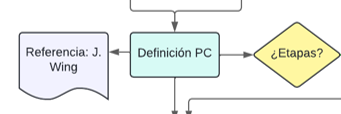 3
Buscar Patrones: Buscar similitudes dentro de los datos del problema: Encontrar estructuras repetitivas
4
Diseño de Algoritmos: Diseñar instrucciones para resolver el problema (empleando ordenadores)
DEFINICIÓN
EJEMPLO:

“¡Bienvenidos exploradores sociales! Desde el departamento demográfico del IES tenéis que elaborar un informe sobre cómo ha ido cambiando la población en las capitales de provincia de España a lo largo de los años 90, 2000, 2010 y 2020. ¡Parece un viaje en el tiempo! Pero espera, no estás solo en esta odisea. ¡Estás en equipo! Así que ponte tu sombrero de detective social y prepárate para desentrañar los misterios demográficos junto a tus compañeros. ¡La aventura está a punto de comenzar! “
1
Descomposición: Listado de las CCAA y sus capitales de provincias, para dividirlas entre los miembros del grupo.
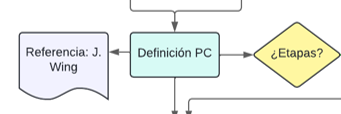 2
Abstracción: Extraer la información importante: Población en capitales en cuatro periodos de tiempo.
3
Buscar Patrones: Buscar la población de cada capital en cada uno de los años.
4
Diseño de Algoritmos: Emplear EXCEL para recoger los datos: Gráfico ilustrativo
EJEMPLOS
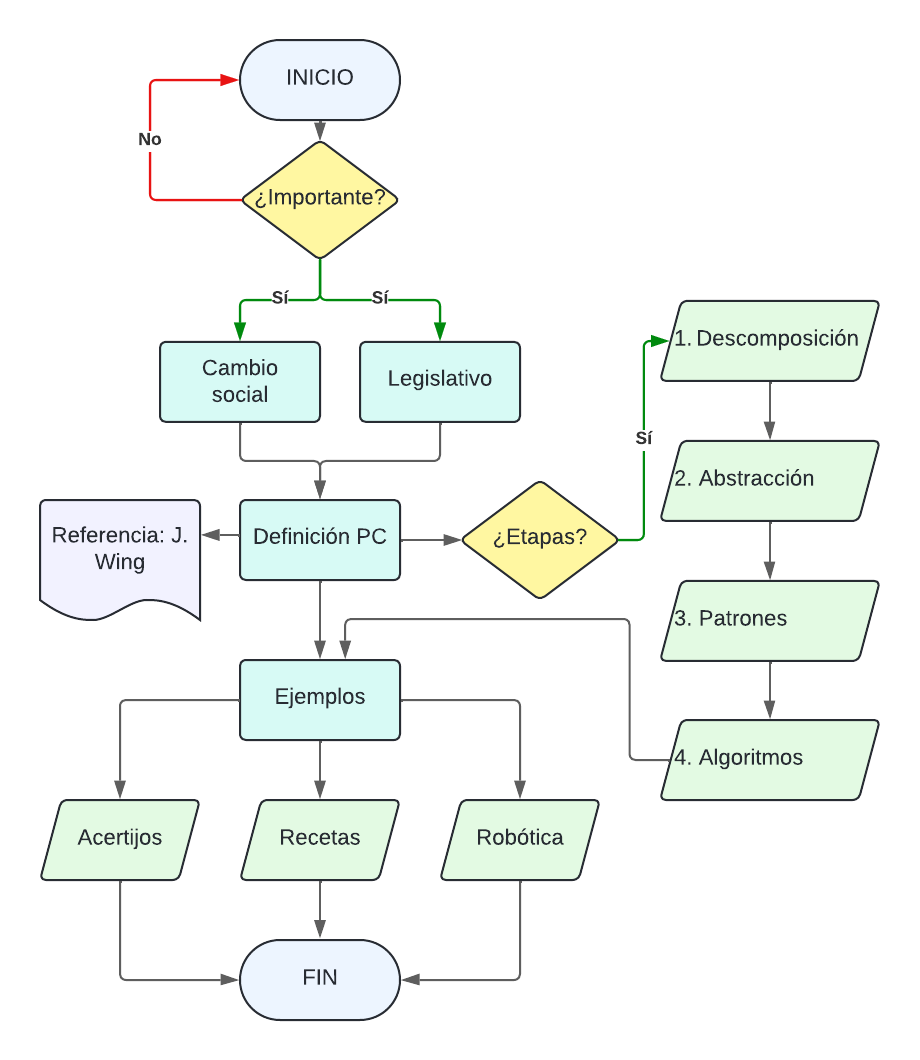 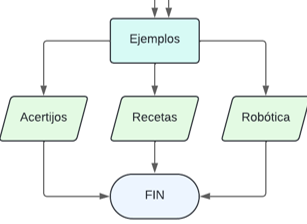 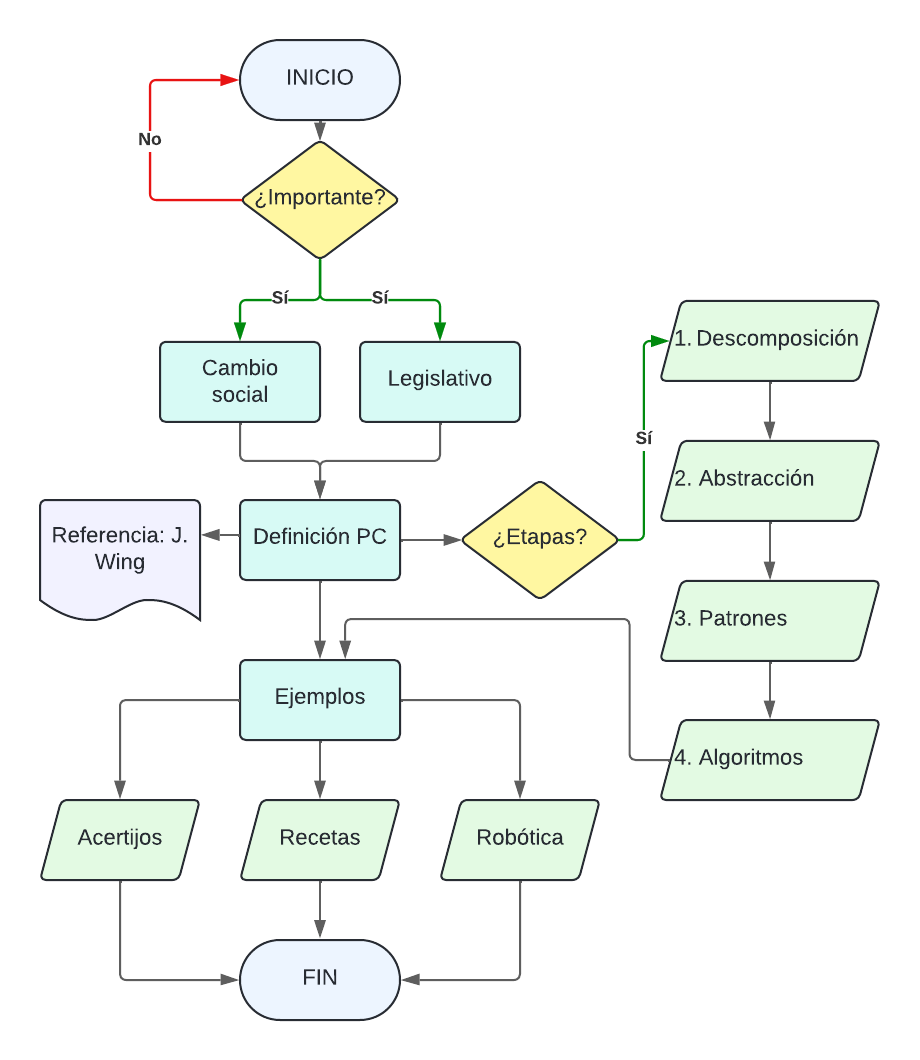 EJEMPLOS
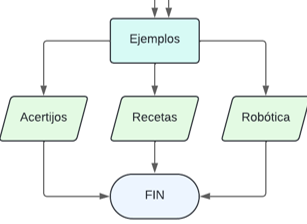 EJEMPLOS
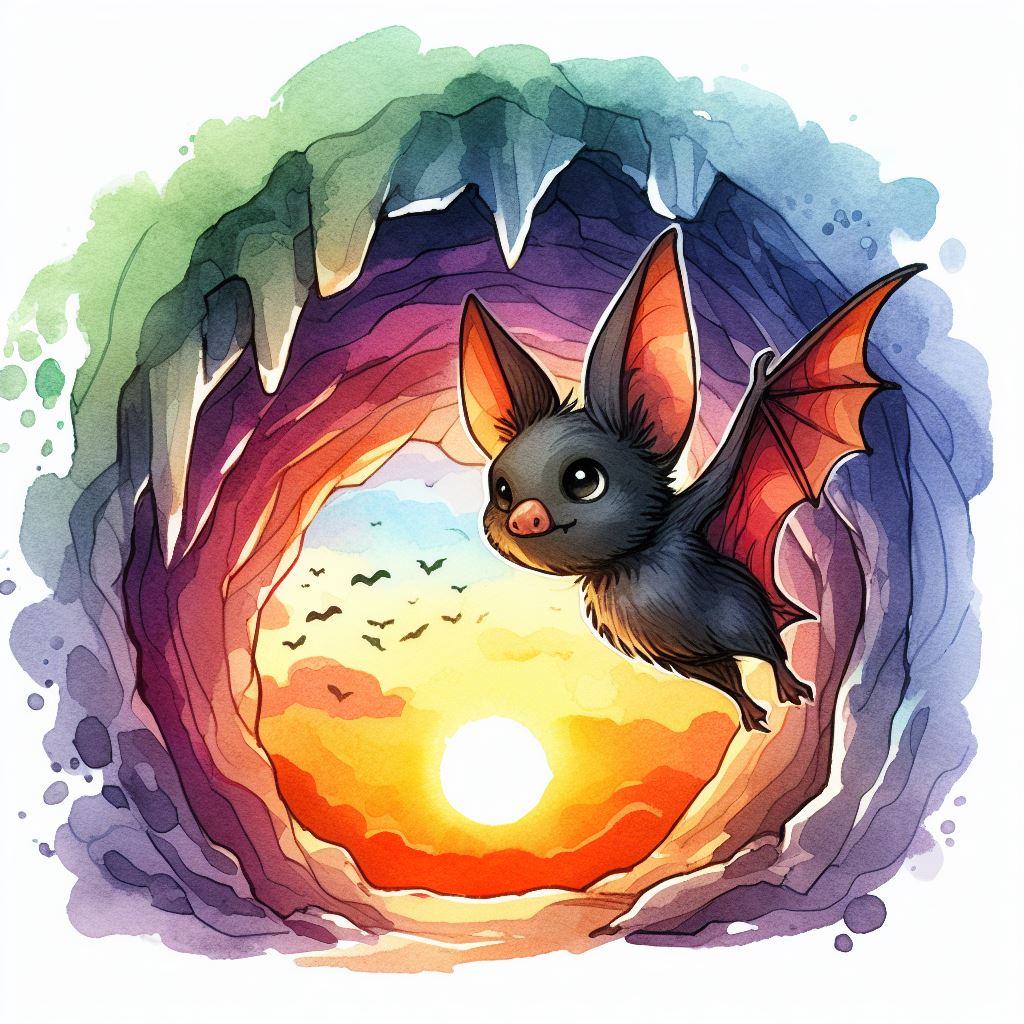 ACERTIJOS:

Cuando el murciélago Lucas está saliendo de su cueva, un reloj digital de pared marca la siguiente hora: 20:20. Cuando regresa y está ya listo para descansar, observa en el reloj Digital la hora: 20:20 
¿Cuánto tiempo ha estado Lucas fuera de su cueva?
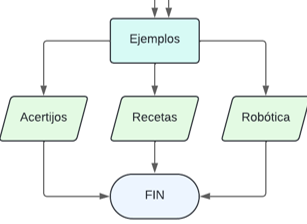 EJEMPLOS
ACERTIJOS:

Cuando el murciélago Lucas está saliendo de su cueva, un reloj digital de pared marca la siguiente hora: 20:20. Cuando regresa y está ya listo para dormir, observa que el reloj Digital marca la hora 20:20 
¿Cuánto tiempo ha estado Lucas fuera de su cueva?
1
Descomposición: Es un problema corto, con una única cuestión: Conocer el tiempo que Lucas está fuera
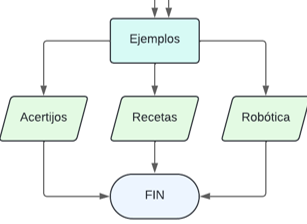 2
Abstracción: No me importa que se llame Lucas, pero sí que parece importante que el reloj sea digital, y lo que está haciendo justo antes de observarlo.
3
Buscar Patrones: Ambas horas son las mismas, pero a veces, el patrón no es tan intuitivo…
4
Diseño de Algoritmos: Una vez que sabemos la hora real de salida, podremos diseñar un algoritmo que sea capaz de restar ambas horas
EJEMPLOS
ACERTIJOS:

Cuando el murciélago Lucas está saliendo de su cueva, un reloj digital de pared marca la siguiente hora: 20:20. Cuando regresa y está ya listo para descansar y dormir, otra vez observa en el reloj Digital: 20:20 
¿Cuánto tiempo ha estado Lucas fuera de su cueva?
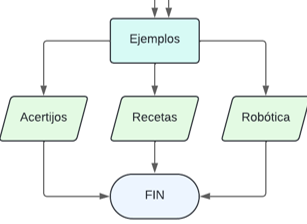 EJEMPLOS
ACERTIJOS:

Cuando el murciélago Lucas está saliendo de su cueva, un reloj digital de pared marca la siguiente hora: 20:20. Cuando regresa y está ya listo para descansar y dormir, otra vez observa en el reloj Digital: 20:20 
¿Cuánto tiempo ha estado Lucas fuera de su cueva?
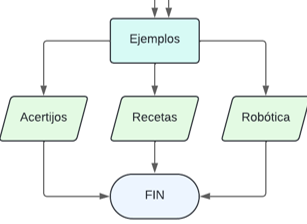 5 horas y 18 minutos
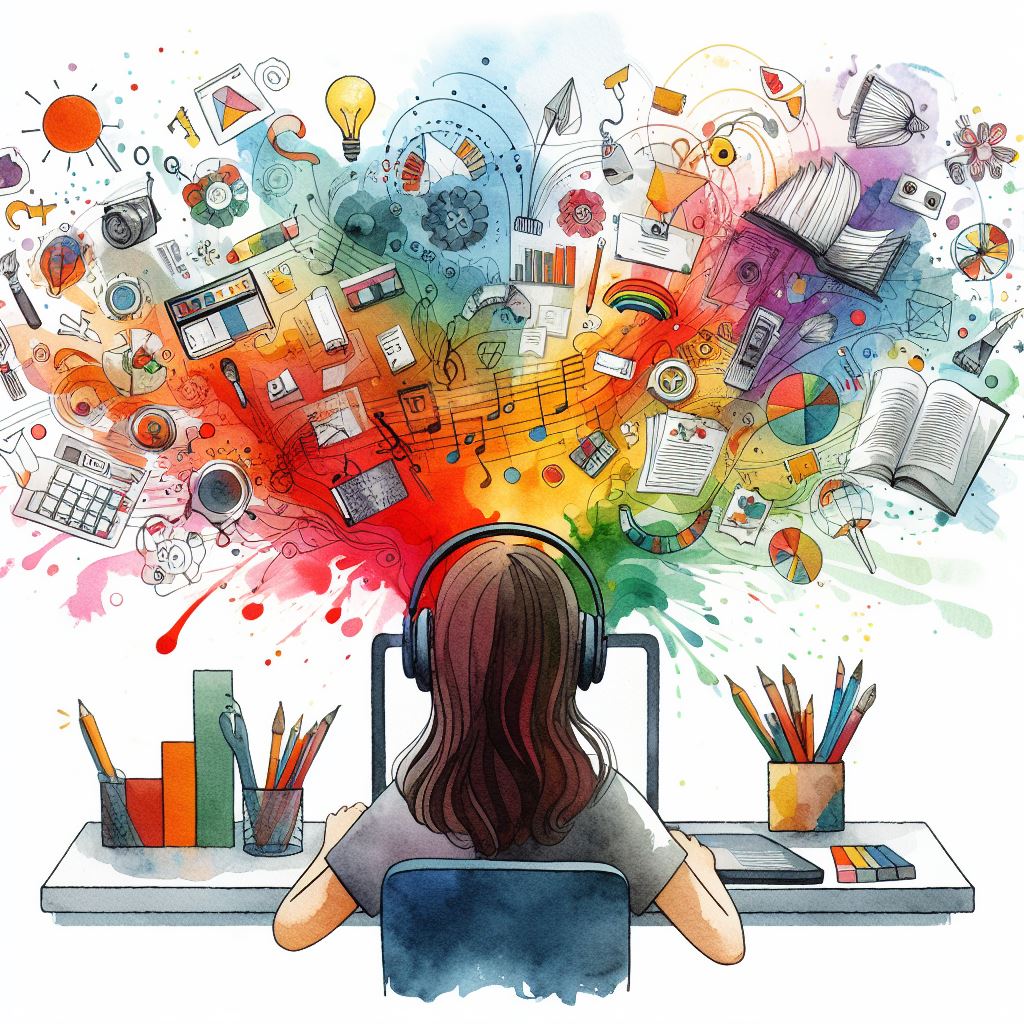 SCRATCH
Luis González Posada
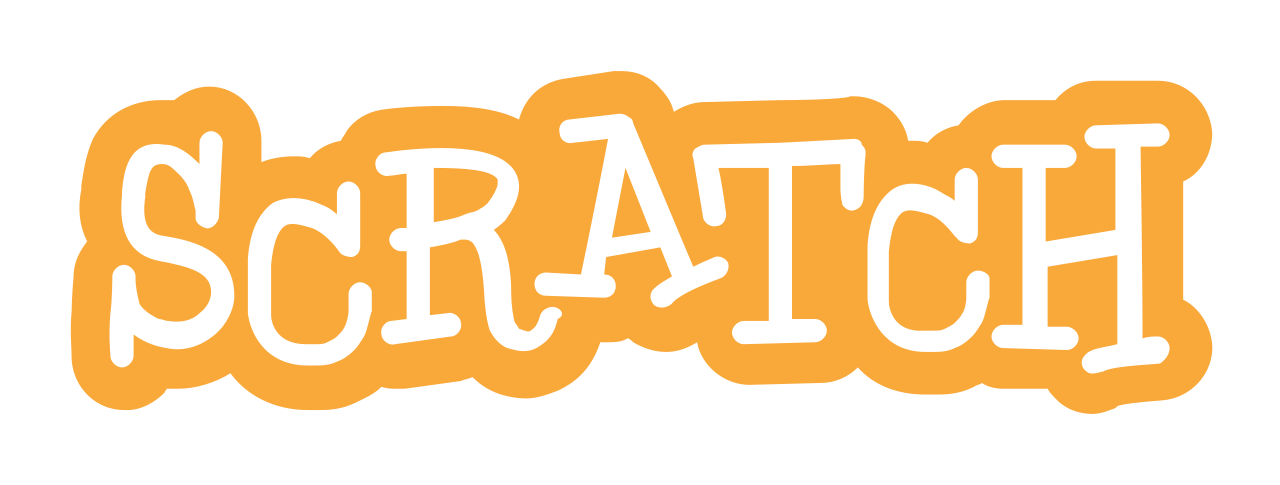 SCRATCH:

Aplicación de programación mediante bloques, disponible en versión de escritorio y versión online:
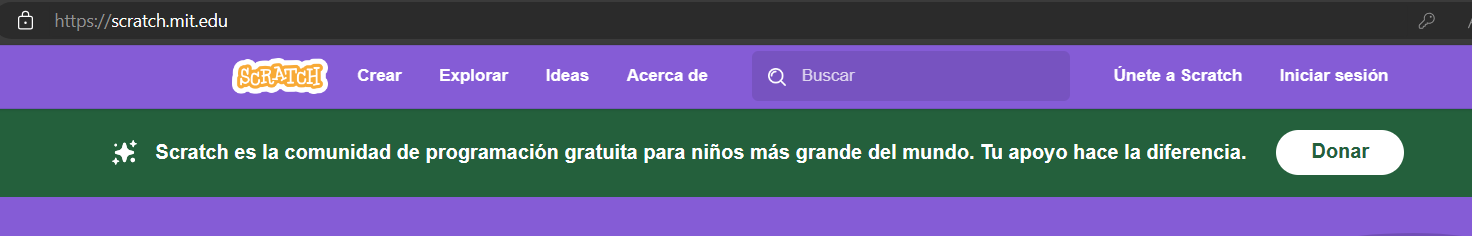 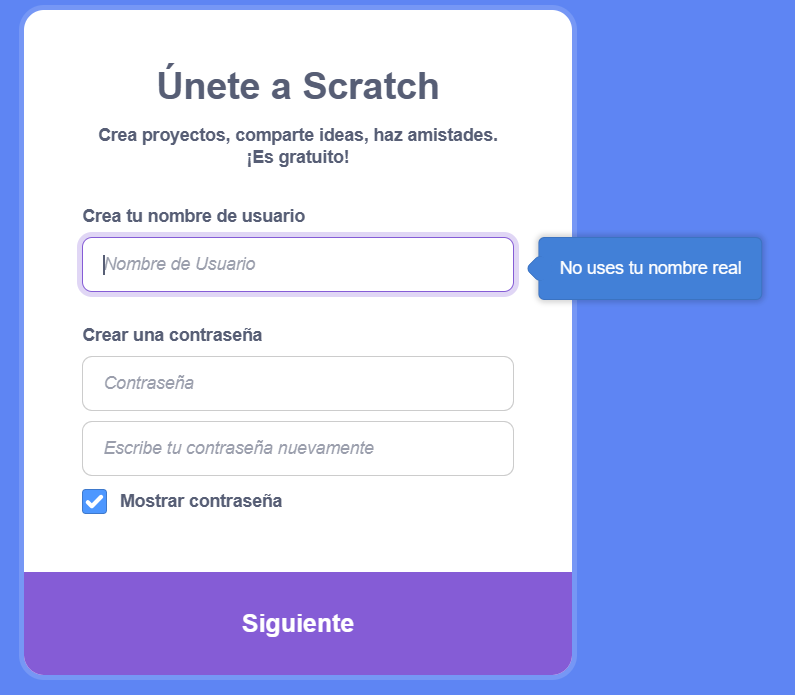 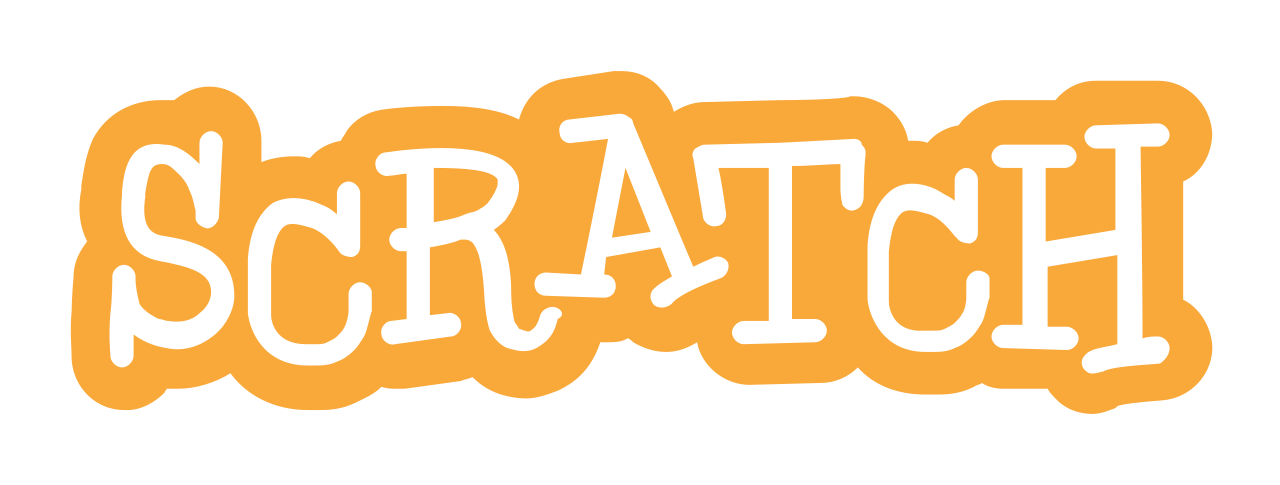 SCRATCH:

Nuestros proyectos se alojan en: “Mis cosas”. Y para empezar un nuevo proyecto, hacemos ‘clic’ en: “Crear”
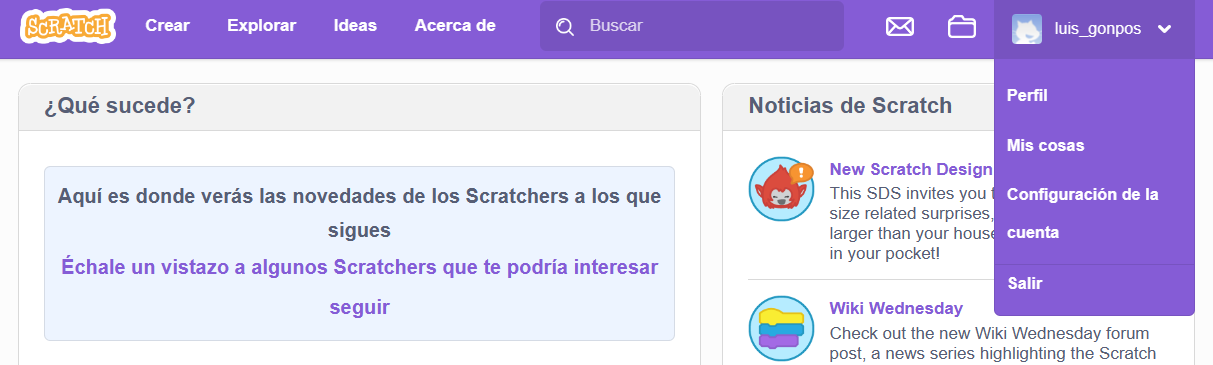 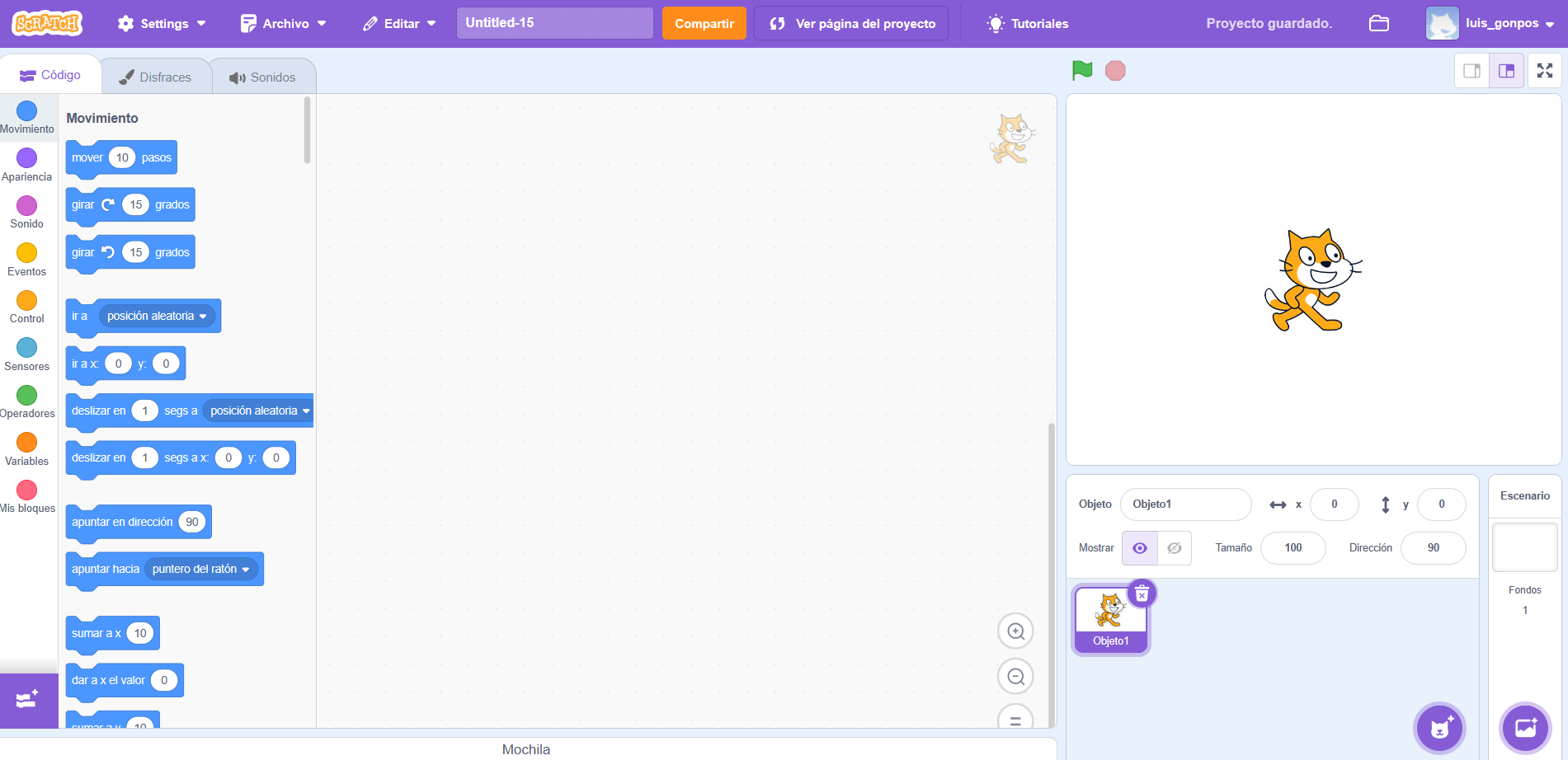 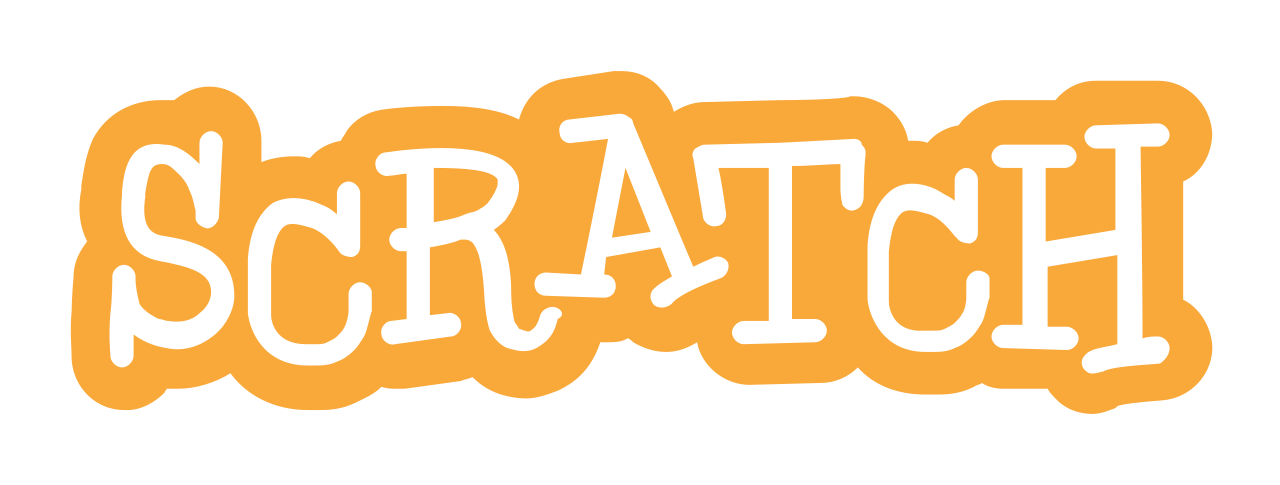 SCRATCH:

Ejercicio 1: Respuestas cortas

Los alumnos han de diseñar un programa en el cual:

Se pregunte el nombre del usuario
Realice una batería de, al menos, 3 preguntas relacionadas con una materia a elegir.
Por cada acierto, el programa ha de sumar un punto.
Al finalizar la batería de preguntas, el programa ha de mostrar el nombre del alumno y su número de aciertos.

   
https://scratch.mit.edu/projects/999955903
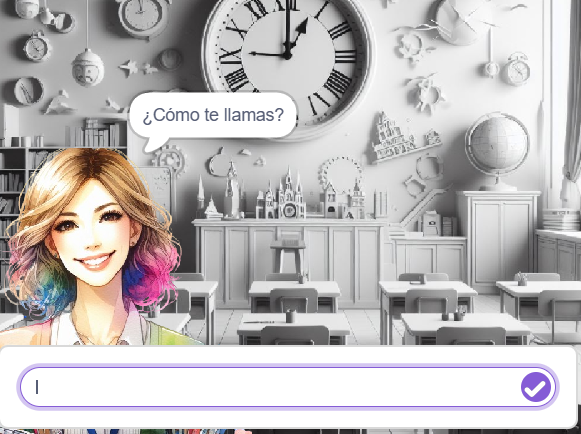 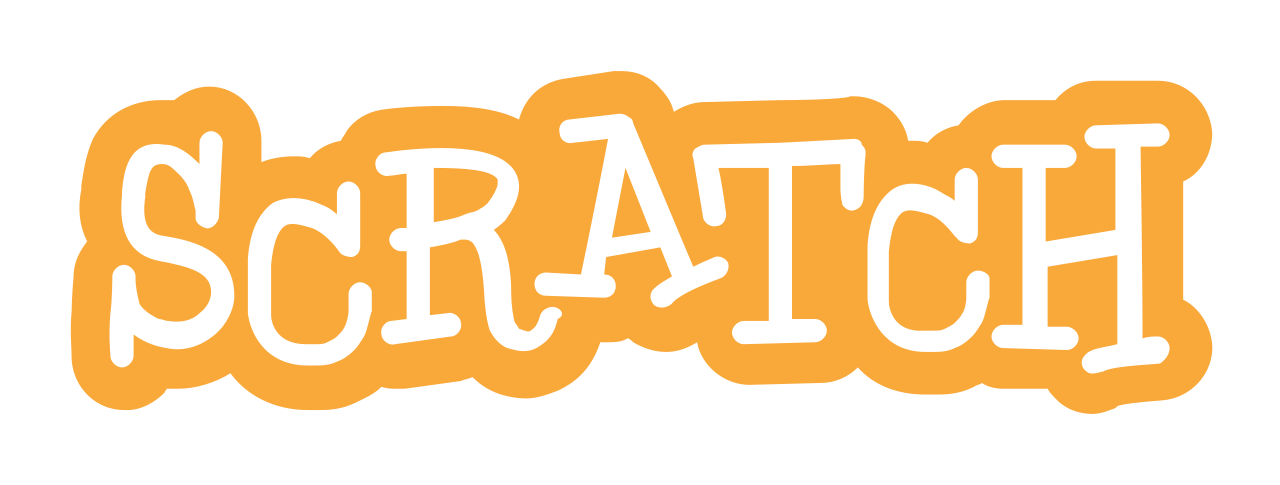 SCRATCH:

Ejercicio 1: Respuestas cortas
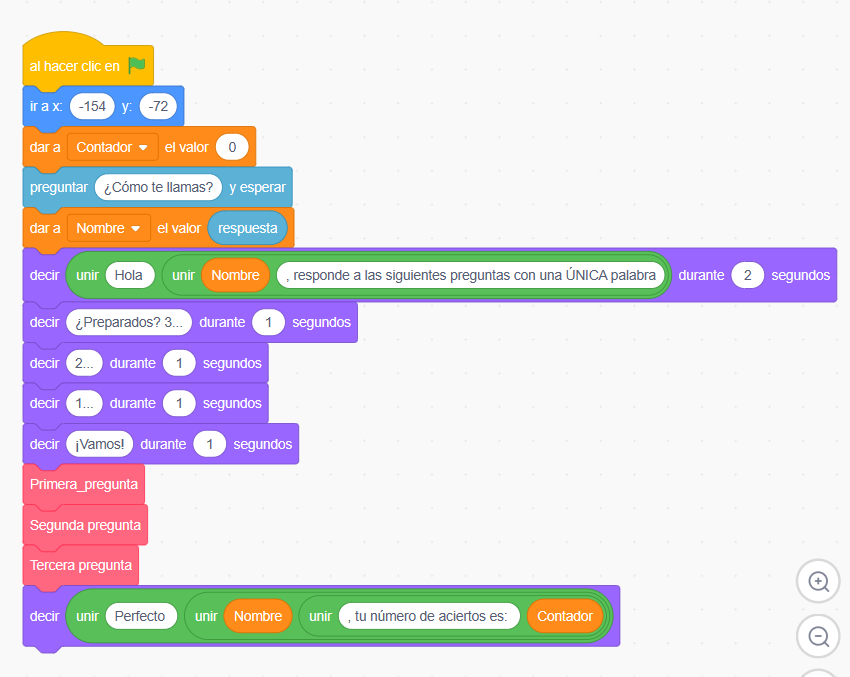 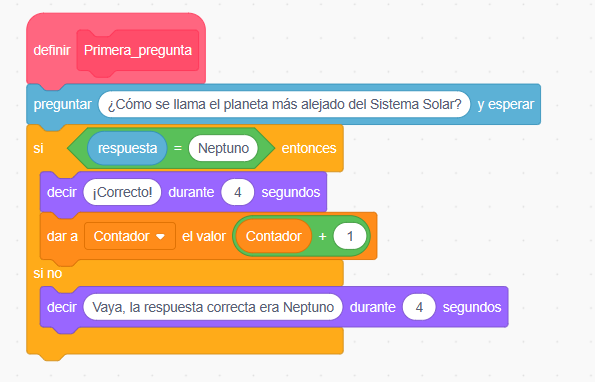 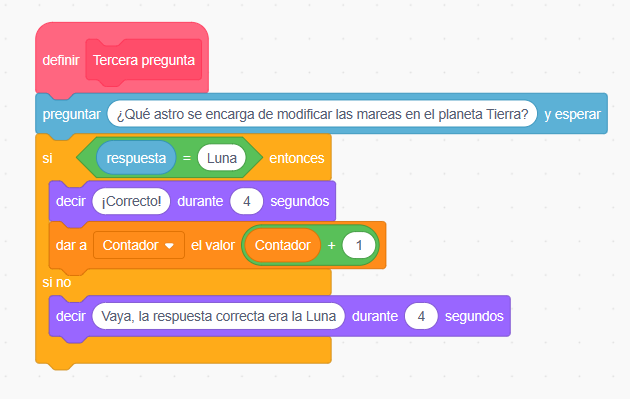 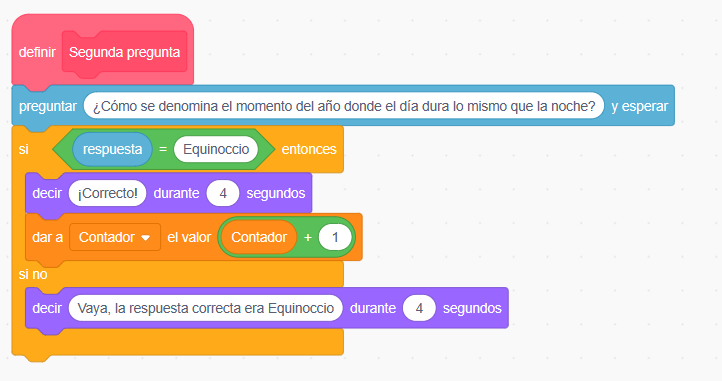 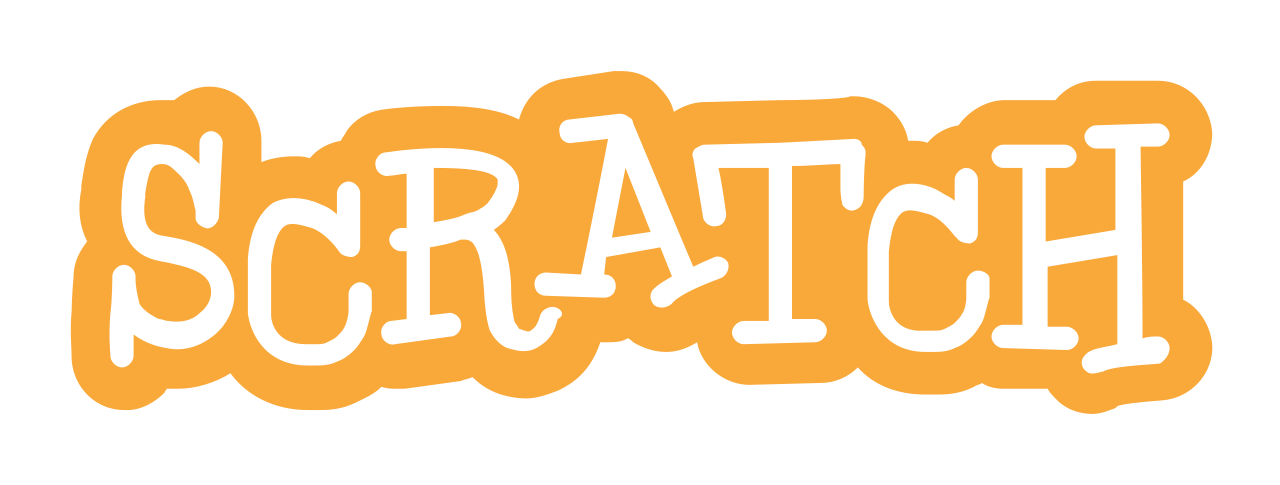 SCRATCH:

Ejercicio 2: Calculadora de ecuaciones de segundo grado

Los alumnos han de diseñar un programa en el cual:

Se pregunte los coeficientes a, b y c de una ecuación de segundo grado.
Se muestre la ecuación de segundo grado, y se pida confirmación de que dicha ecuación es correcta.
Se calcule el discriminante de la ecuación, y con ello:
Si el discriminante es menor que 0, el programa ha de indicar que no existen soluciones reales a la ecuación
Si el discriminante es igual a 0, el programa ha de indicar que hay una única solución doble, y facilitársela.
Si el discriminante es mayor que 0, el programa ha de facilitar las dos soluciones reales de la ecuación

   https://scratch.mit.edu/projects/999148496
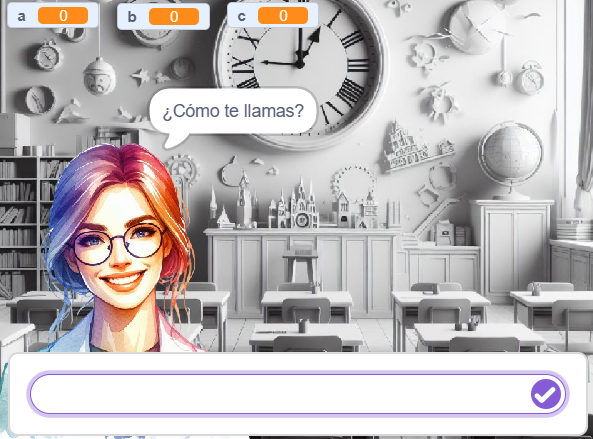 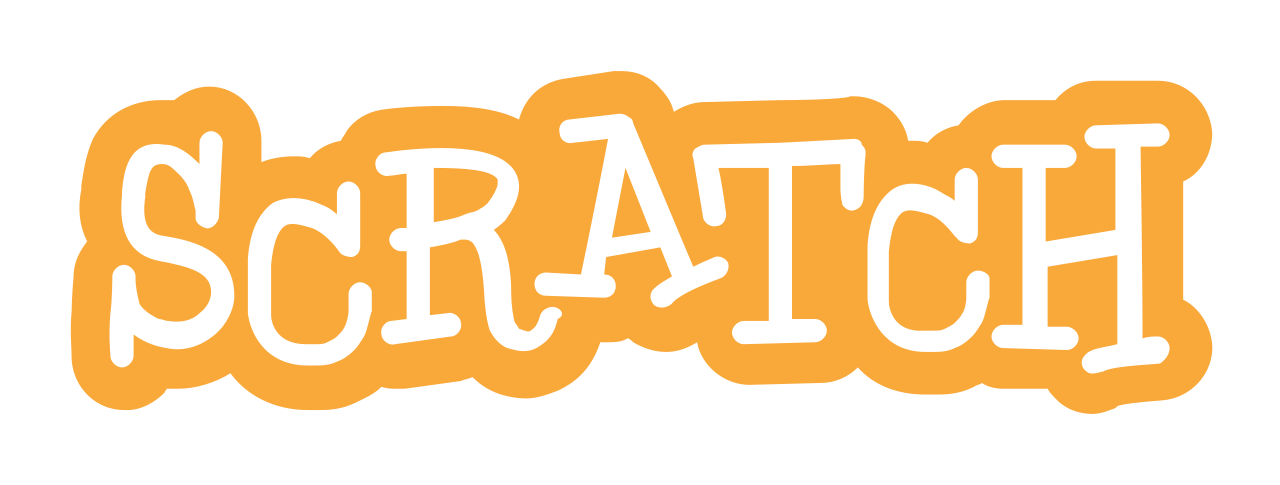 SCRATCH:

Ejercicio 2: Calculadora de ecuaciones de segundo grado
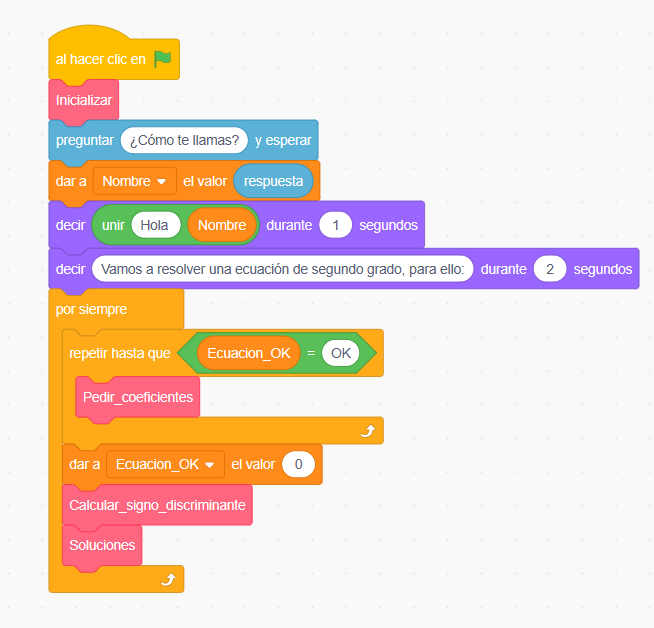 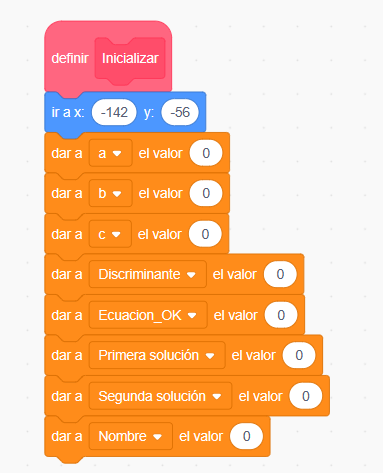 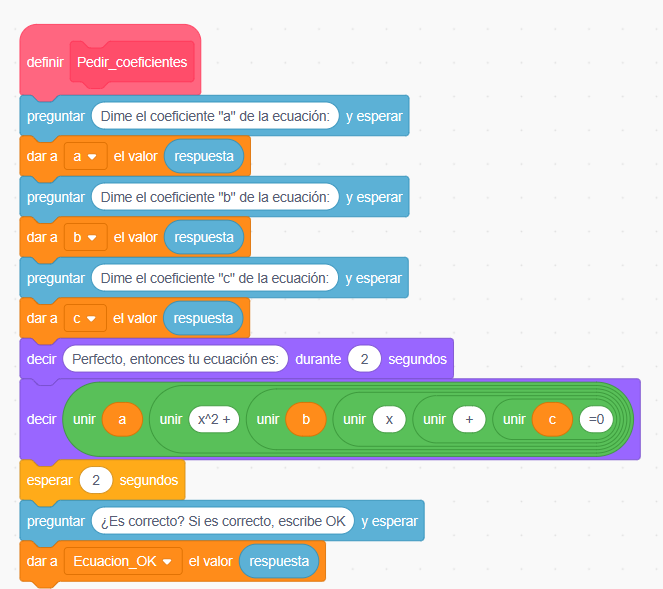 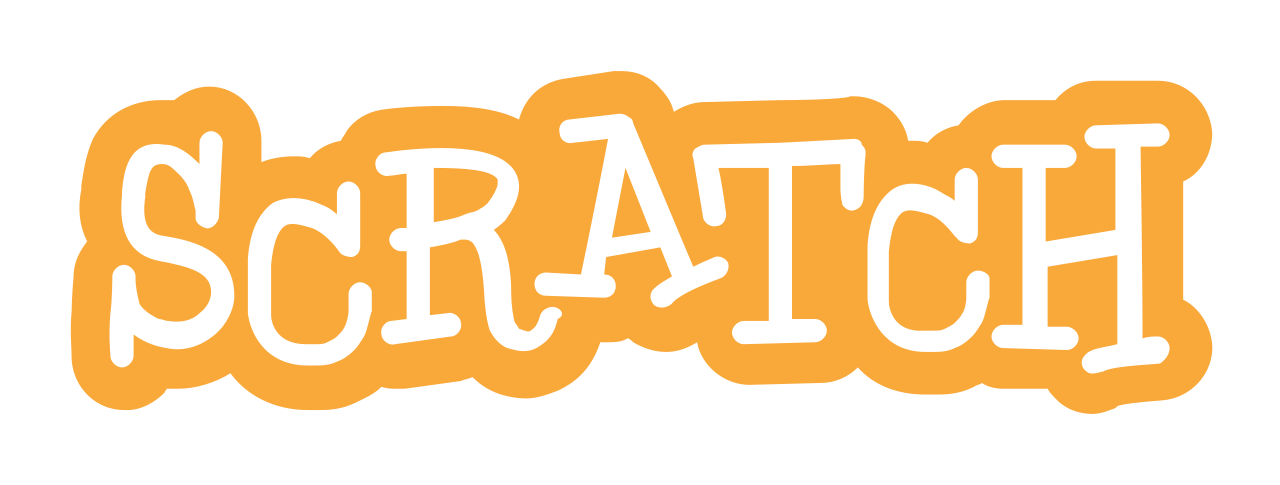 SCRATCH:

Ejercicio 2: Calculadora de ecuaciones de segundo grado
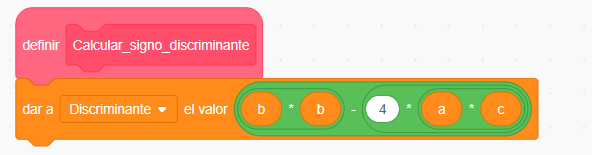 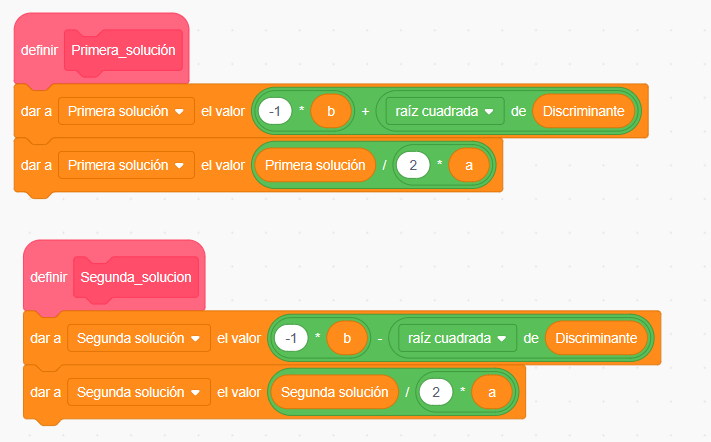 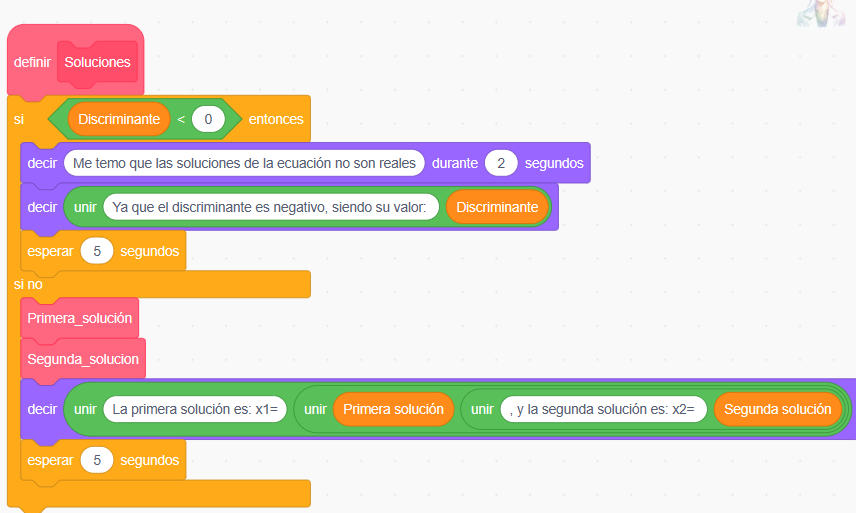 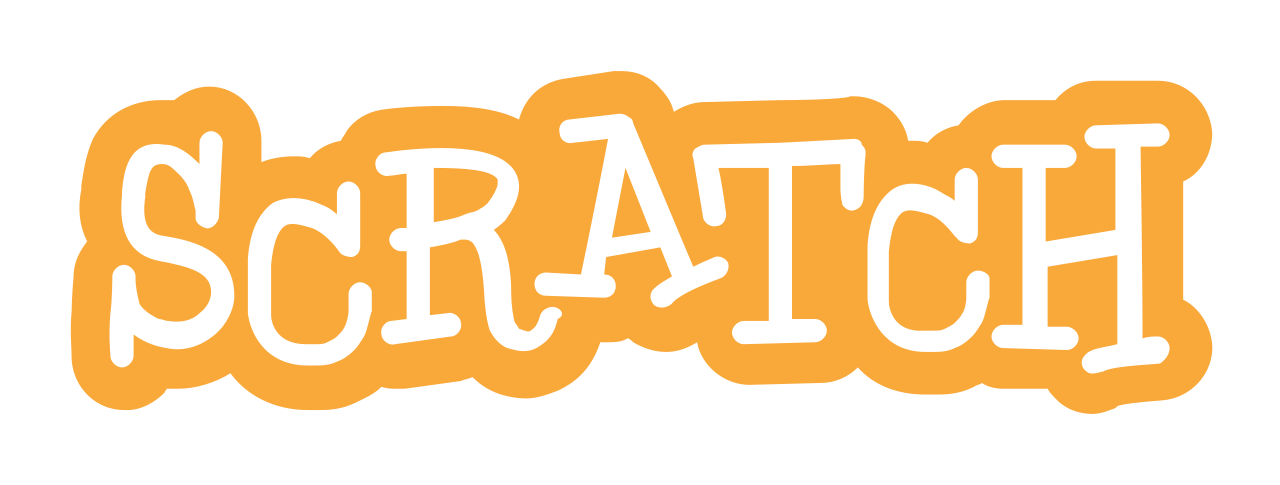 SCRATCH:

Ejercicio 3: PONG

Los alumnos han de diseñar el videojuego del PONG


https://scratch.mit.edu/projects/707753252
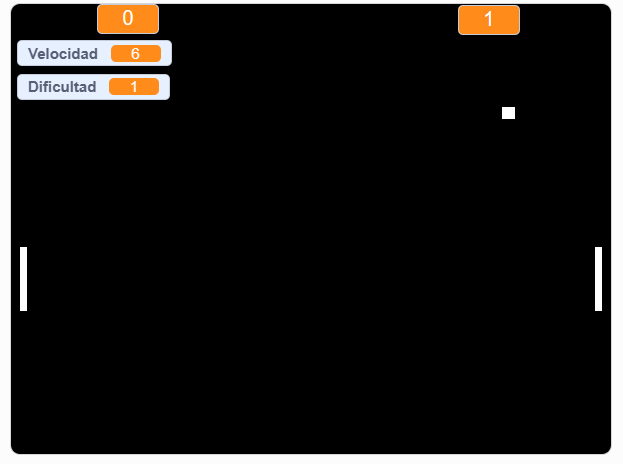 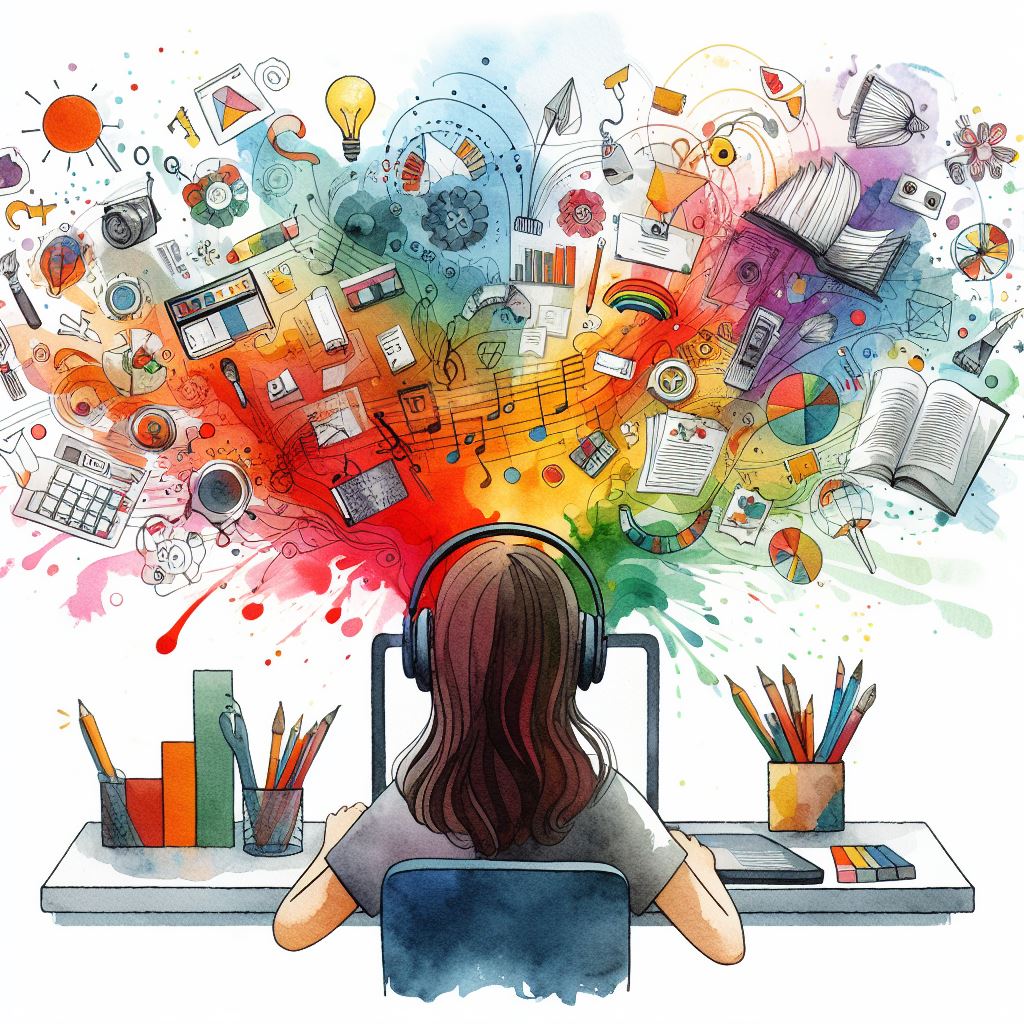 MAKEY
MAKEY
Luis González Posada
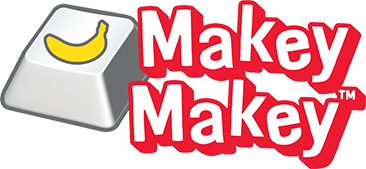 MAKEY MAKEY:


Makey-Makey es una placa con una distribución de "botones" similar al mando de una videoconsola y que puede funcionar en sustitución de un teclado o ratón, lo que permite enviar órdenes al ordenador al que se encuentre conectado.


El funcionamiento es sencillo: en vez de pulsar las teclas lo que hacemos es cerrar el circuito mediante contactos o pinzas de cocodrilo obteniendo el mismo input que pulsado un botón
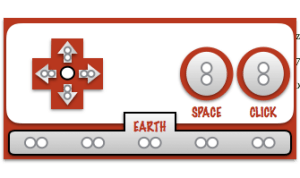 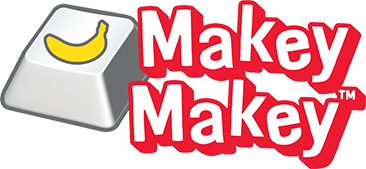 MAKEY MAKEY:

Así, para utilizar “Makey Makey”, debemos seguir los siguientes pasos:

Conectar la placa al pc mediante el cable USB.
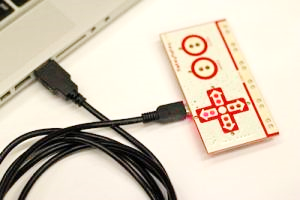 Fuente: Makey Makey | Centro del Profesorado Gran Canaria Sur (gobiernodecanarias.org)
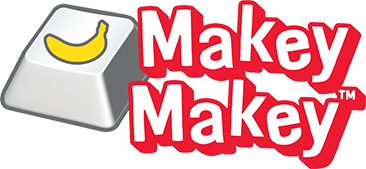 MAKEY MAKEY:


Conectar la toma de tierra (EARTH - GROUND), con uno de los extremos de un cable cocodrilo.
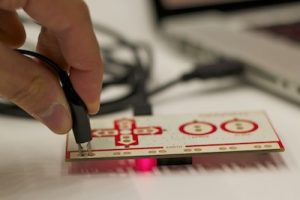 Fuente: Makey Makey | Centro del Profesorado Gran Canaria Sur (gobiernodecanarias.org)
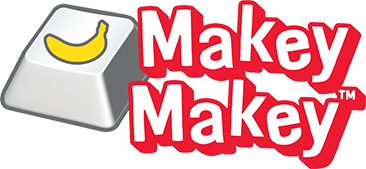 MAKEY MAKEY:


Conectar el otro extremo del cable de toma de Tierra a un conductor de electricidad, por ejemplo, conectarlo a nosotros mismos.
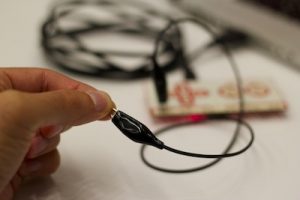 Fuente: Makey Makey | Centro del Profesorado Gran Canaria Sur (gobiernodecanarias.org)
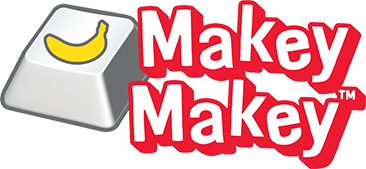 MAKEY MAKEY:

Conectar a uno de los elementos (flechas, espacio o click izquierdo del ratón) de la placa, por ejemplo, al que representa la barra espacio, un extremo de otro de los cables cocodrilo
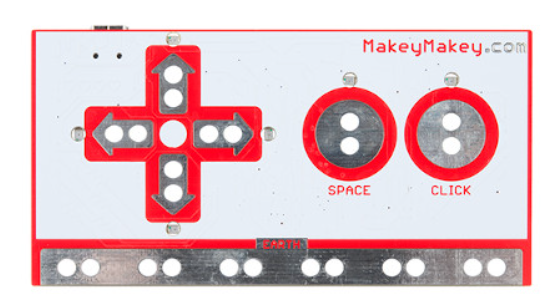 Fuente: Makey Makey – Joylabz Official Makey Makey Store
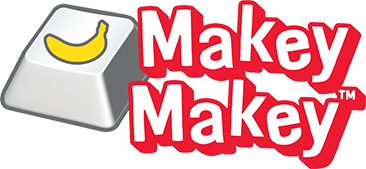 MAKEY MAKEY:

Conectar el otro extremo, de este segundo cable cocodrilo, a un conductor de la electricidad, por ejemplo una fruta o de nuevo nosotros mismos, de manera que el circuito de electricidad quede cerrado.
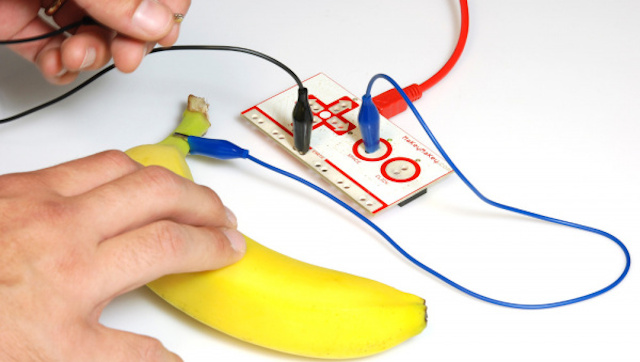 Fuente: Makey Makey – Joylabz Official Makey Makey Store
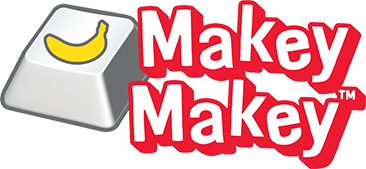 MAKEY MAKEY:

Ejercicio 1: ELEMENTOS MUSICALES

https://scratch.mit.edu/projects/1009770983https://scratch.mit.edu/projects/1001409978
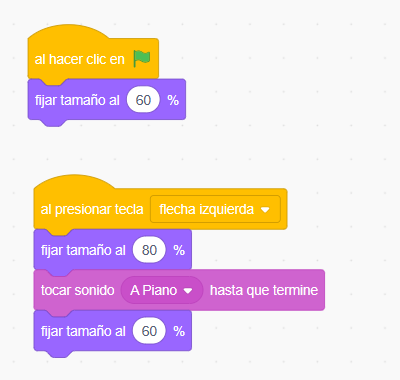 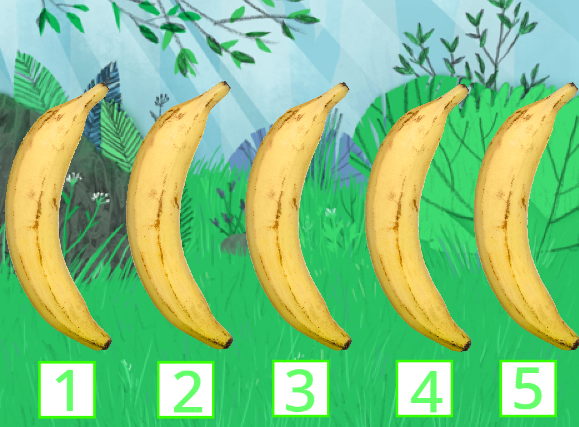 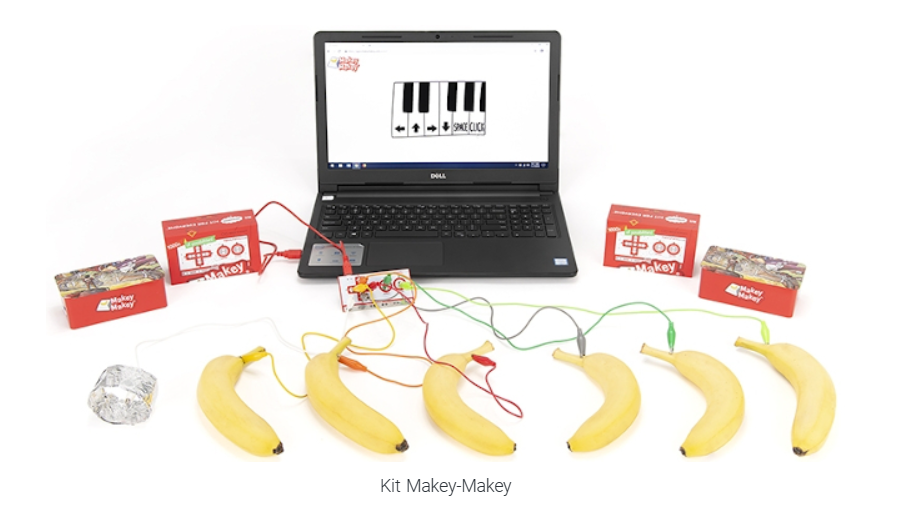 Fuente: Makey Makey – Joylabz Official Makey Makey Store
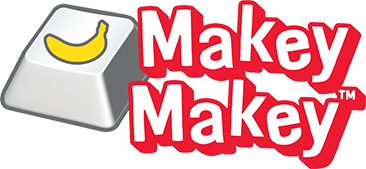 MAKEY MAKEY:

Ejercicio 2: PREGUNTAS TEÓRICAShttps://scratch.mit.edu/projects/1007139425
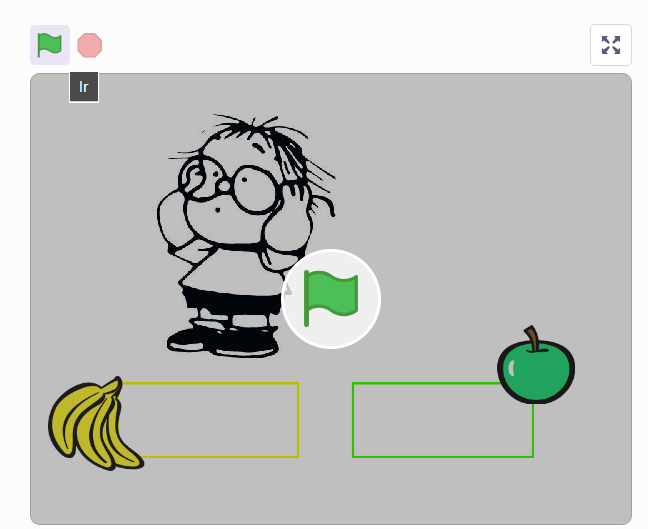 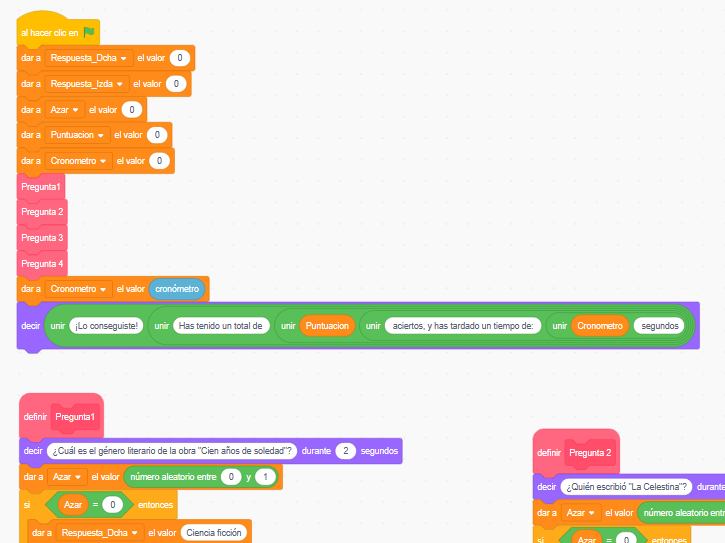 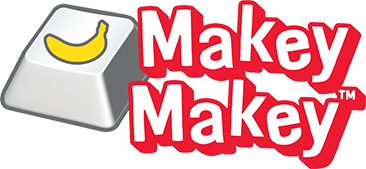 MAKEY MAKEY:

Ejercicio 3: ECUACIONES LINEALES
https://scratch.mit.edu/projects/1002340519
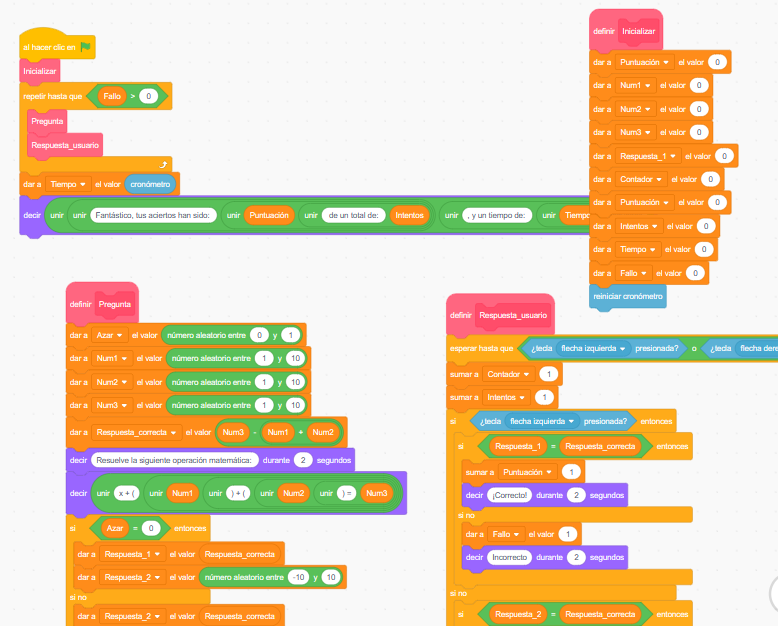 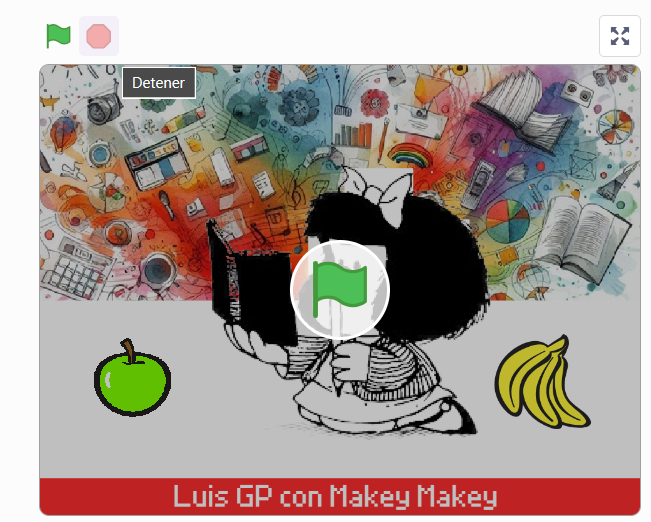 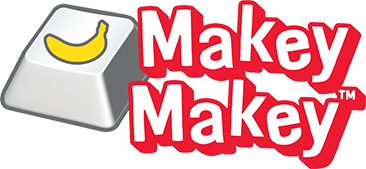 MAKEY MAKEY:

Ejercicio 4: ACELERACIÓN DE LA GRAVEDAD TERRESTRE



https://scratch.mit.edu/projects/1001430367
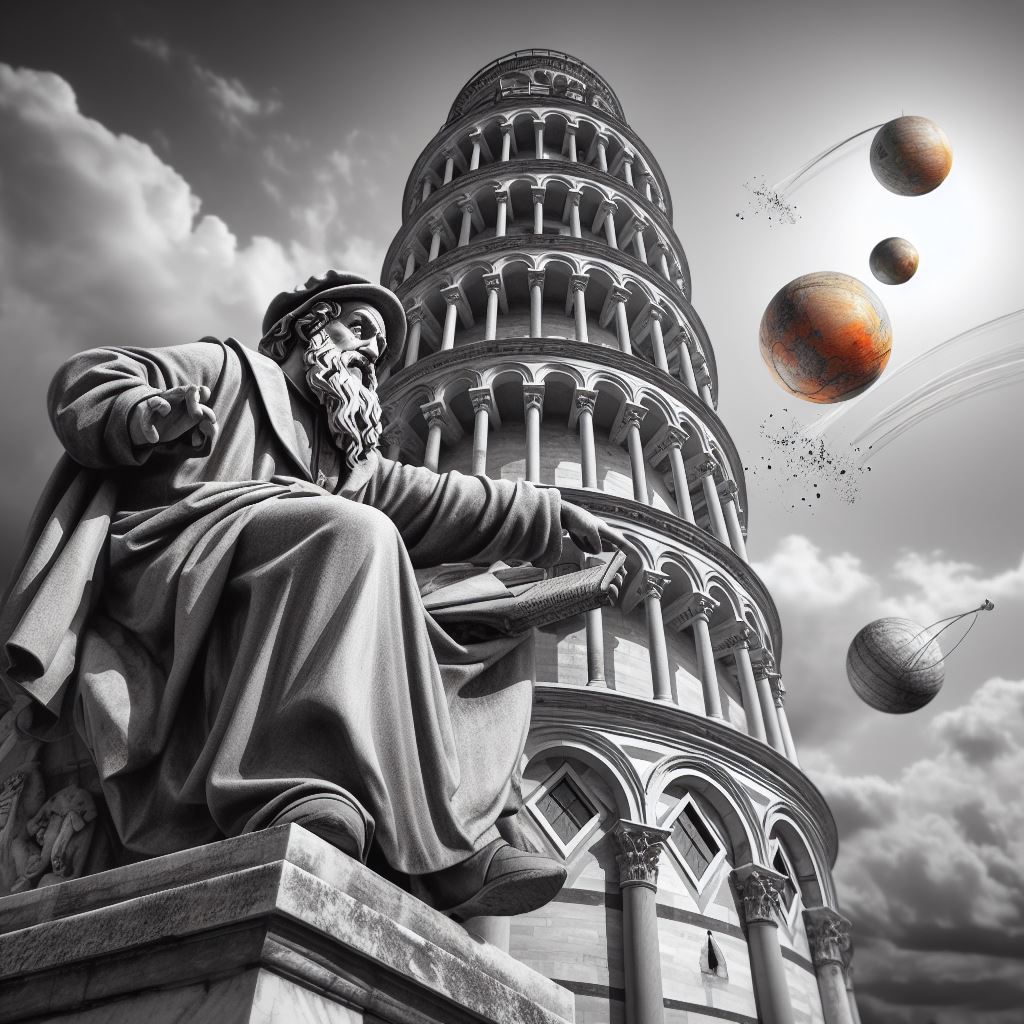 Martillo y pluma cayendo al mismo tiempo en la Luna (youtube.com)
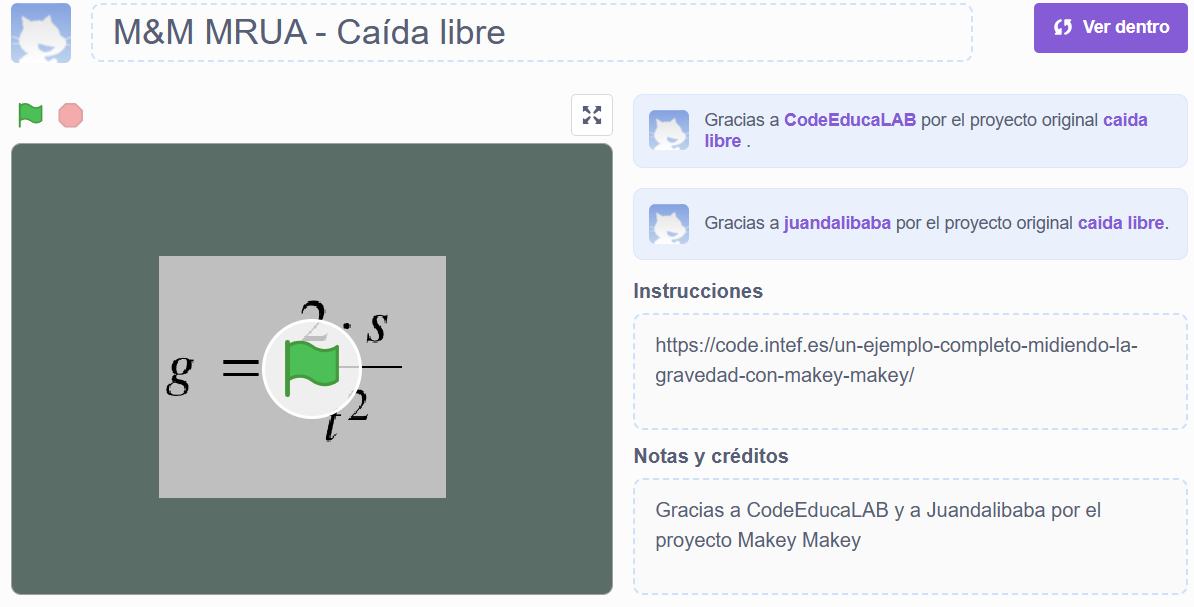 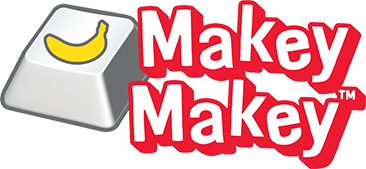 MAKEY MAKEY:

Ejercicio 4: ACELERACIÓN DE LA GRAVEDAD TERRESTRE
https://scratch.mit.edu/projects/1001430367
Idea de: Un ejemplo completo: midiendo la gravedad con makey-makey - Code INTEF
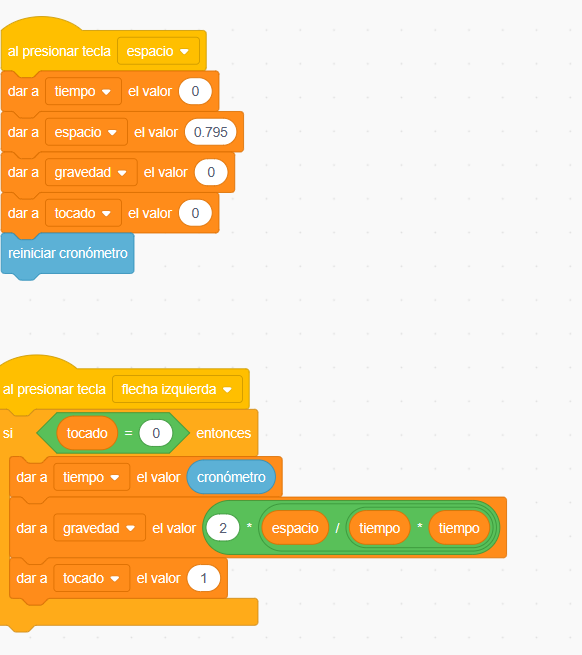 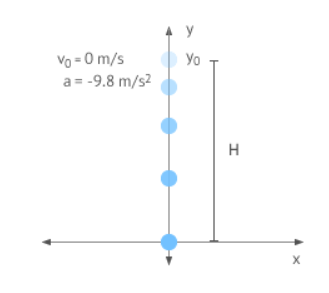 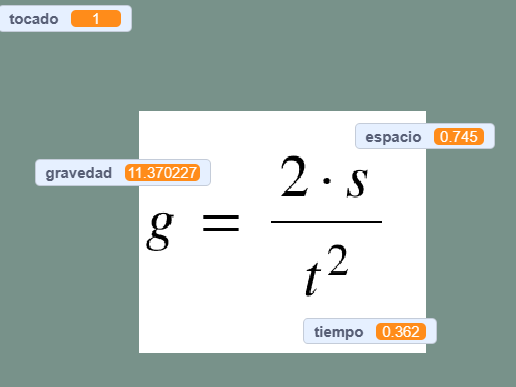 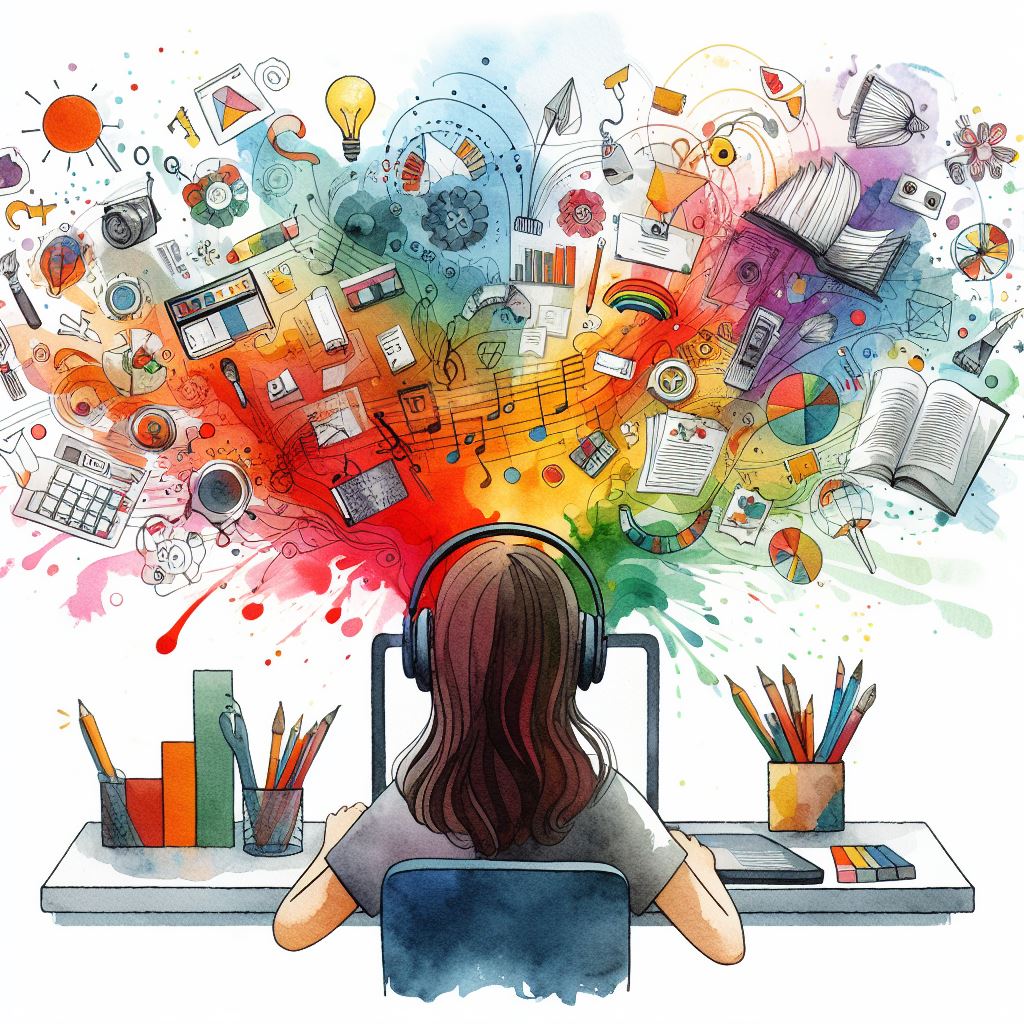 LEGO
SPIKE
Luis González Posada
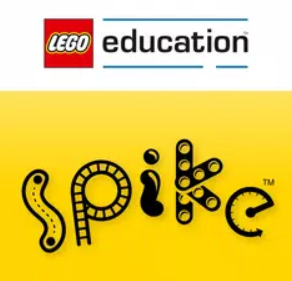 LEGO SPIKE


LEGO SPIKE es un kit de robótica educativa en el cual los alumnos aprenden a programar y buscar soluciones a retos.

Sitio web: LEGO Education SPIKE
Aplicación de escritorio: Descarga de la app SPIKE™ | LEGO® Education
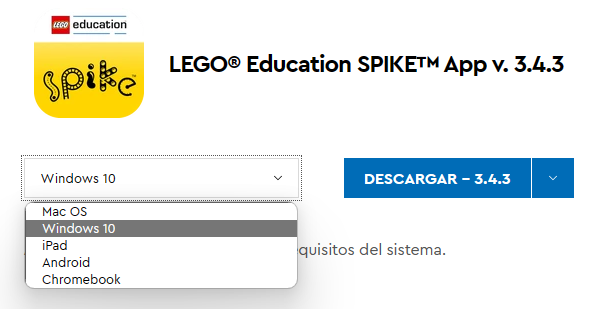 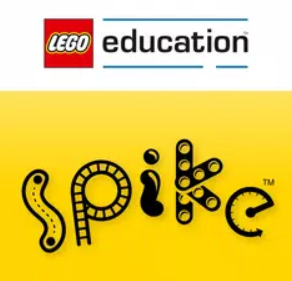 LEGO SPIKE
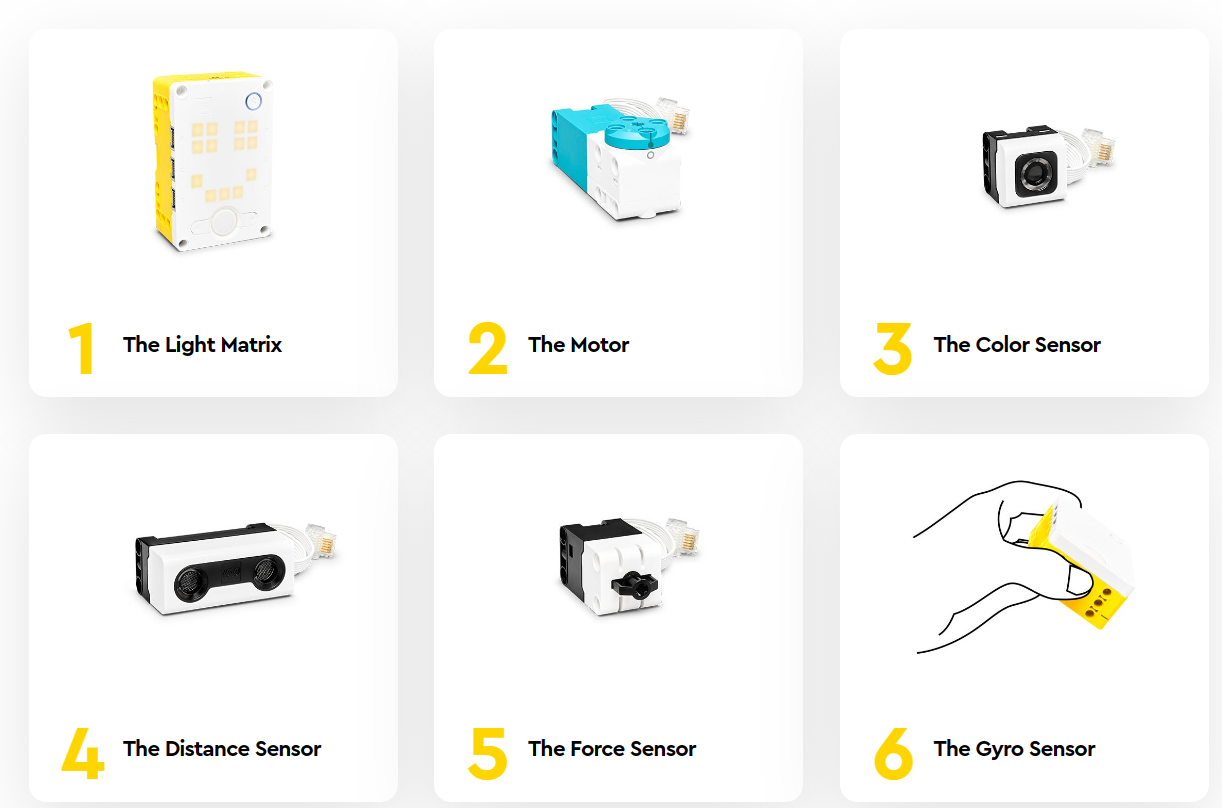 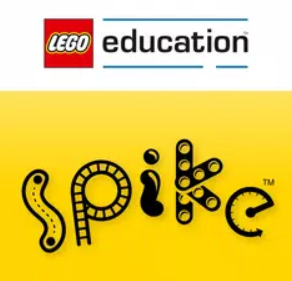 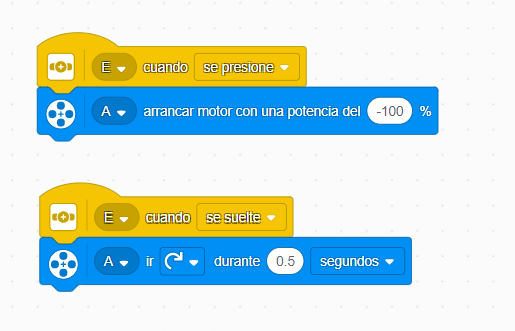 LEGO SPIKE
Act.1 - Pinzas robóticas
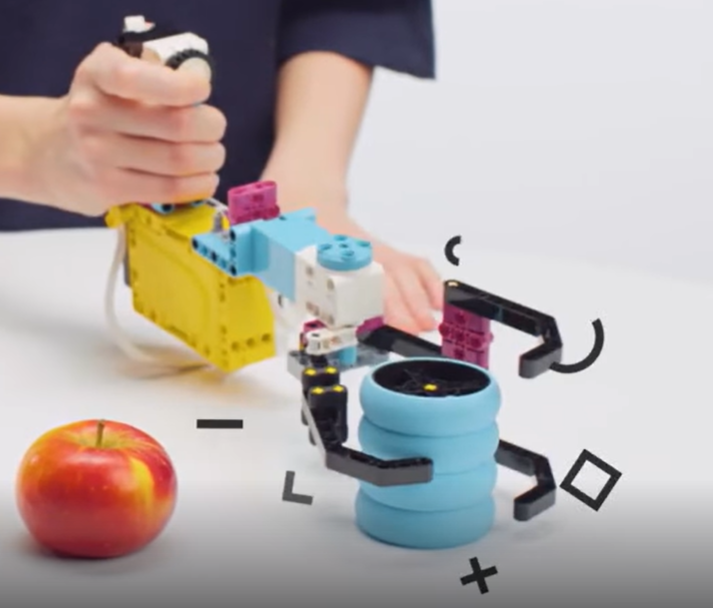 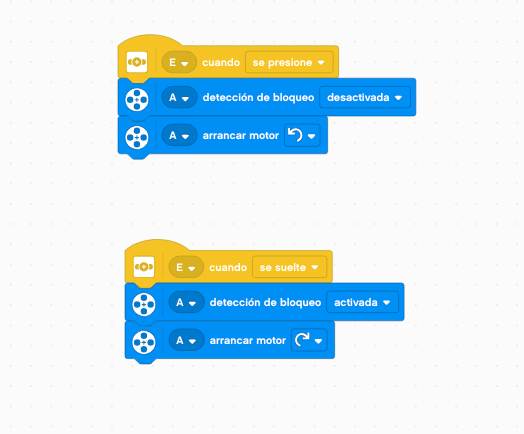 Fuente: LEGO Education SPIKE
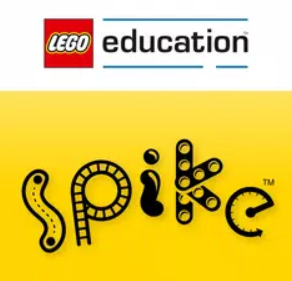 LEGO SPIKE
Act.2 - GEOMETRÍA
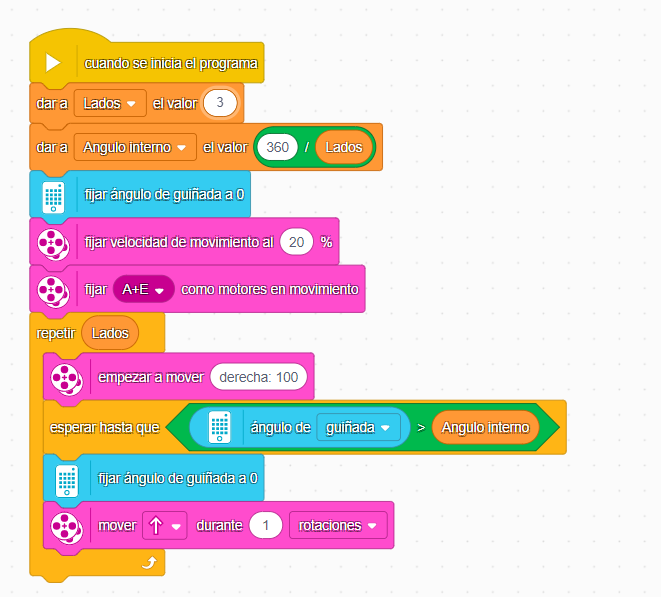 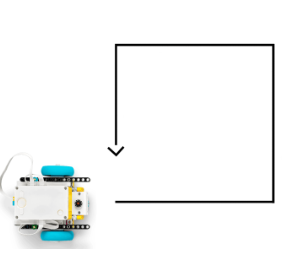 Fuente: LEGO Education SPIKE
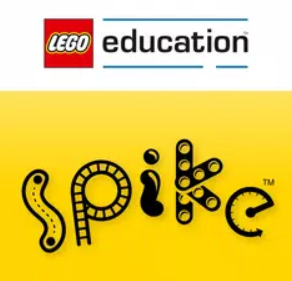 LEGO SPIKE
Act.3 - ¡SUMO!Instrucciones BASE: LEGO Education SPIKE
Brazo y sensores: LEGO Education SPIKE
Sensor de luz: LEGO Education SPIKE
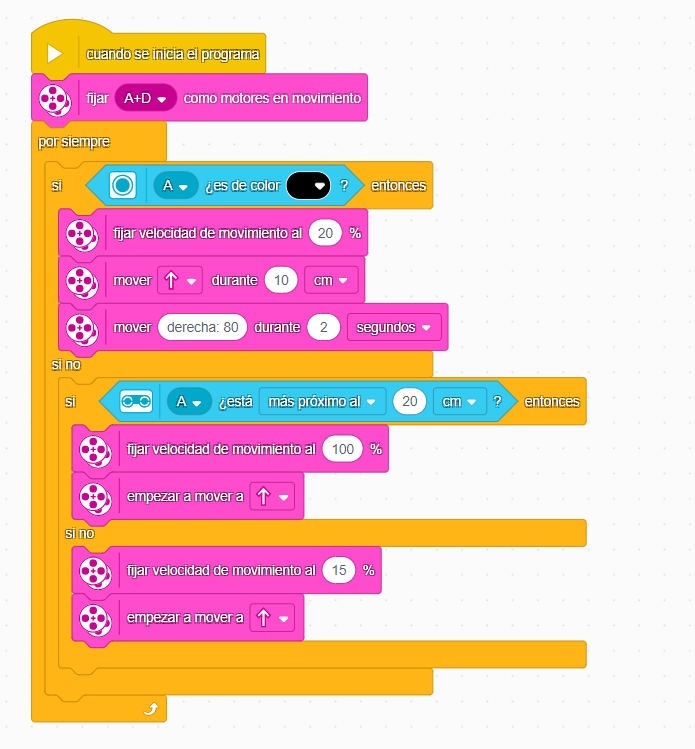 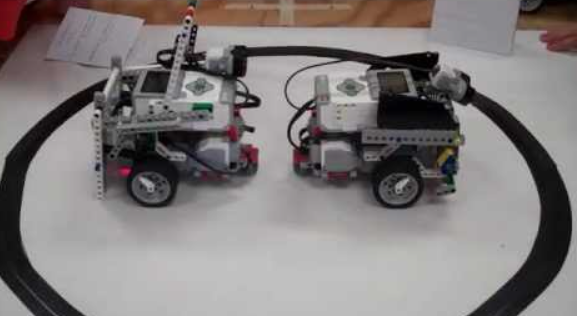 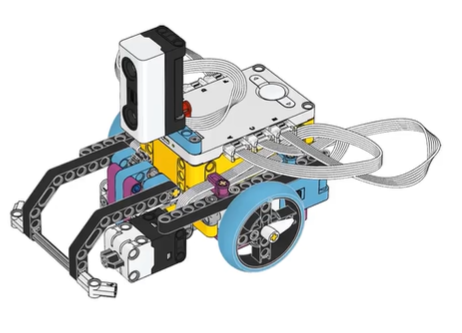 Fuente: LEGO Education SPIKE
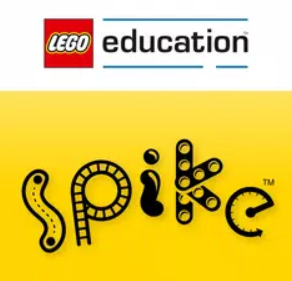 LEGO SPIKE
Act.4 – FLL 23-24
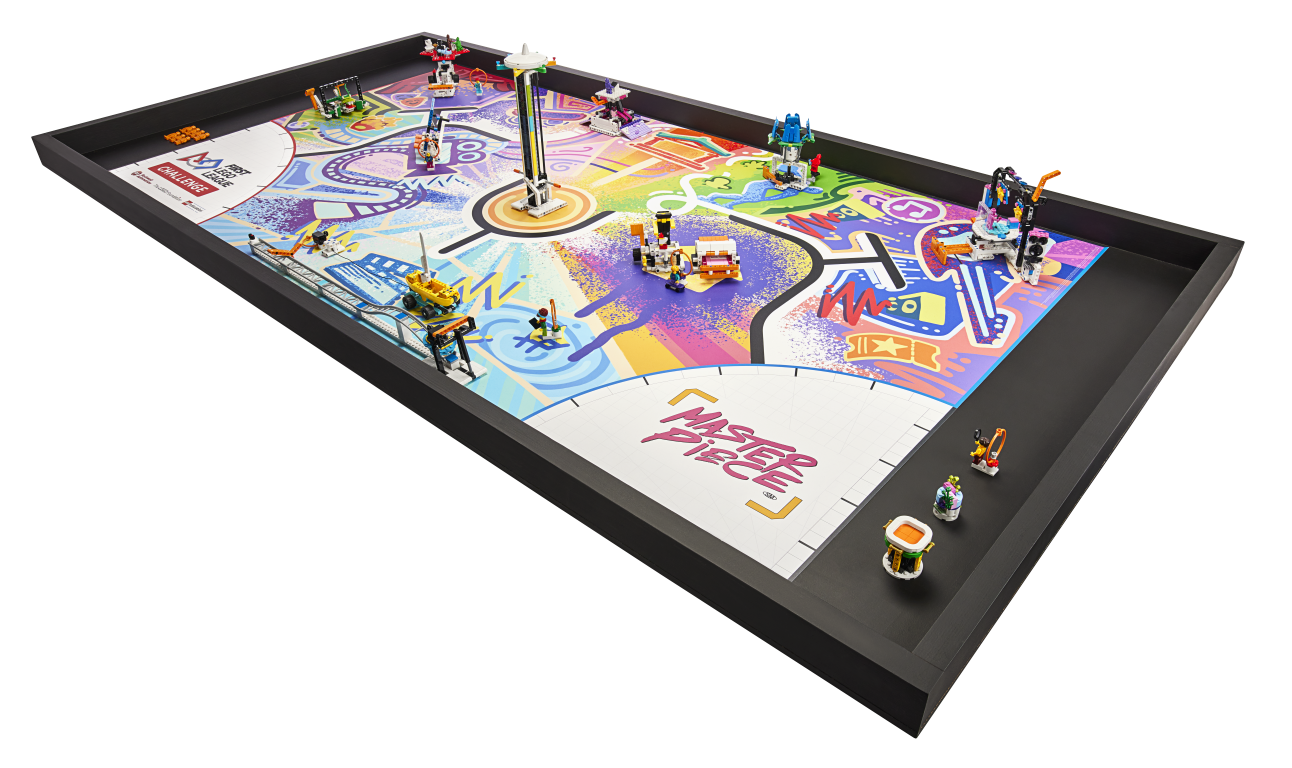 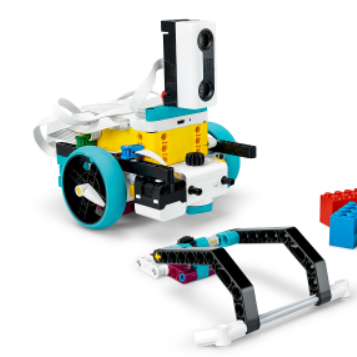 Fuente: LEGO Education SPIKE
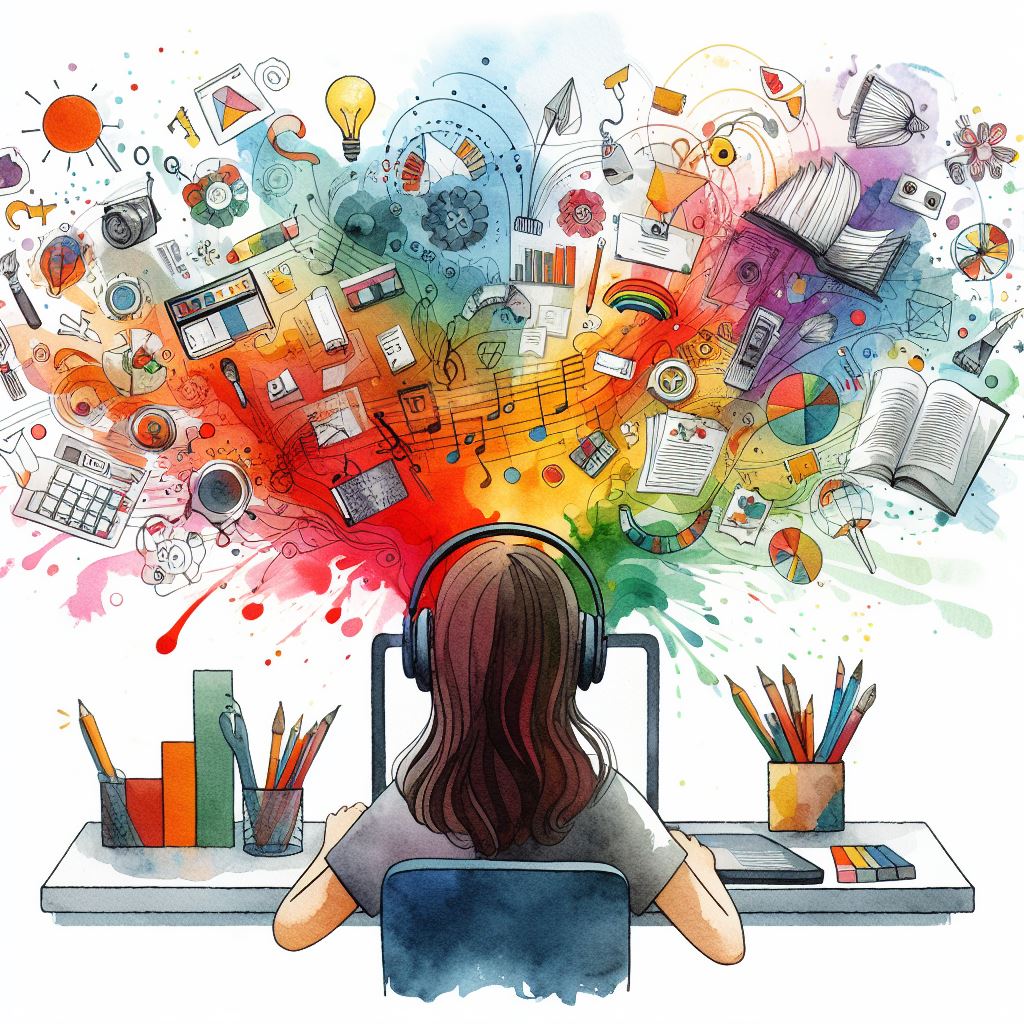 ARDUINO
Luis González Posada
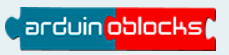 ARDUINO


Arduino es una plataforma de creación de electrónica de código abierto, la cual está basada en hardware y software libre, flexible y fácil de utilizar para los creadores y desarrolladores.

El hardware libre son los dispositivos cuyas especificaciones y diagramas son de acceso público, de manera que cualquiera puede replicarlos
El software libre son los programas informáticos cuyo código es accesible por cualquiera para que quien quiera pueda utilizarlo y modificarlo
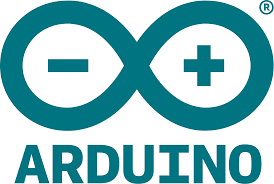 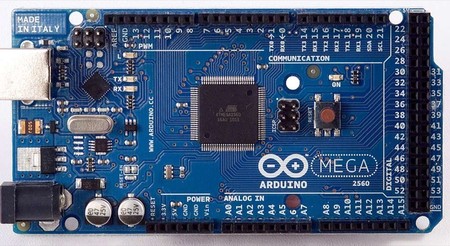 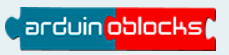 ARDUINO


Para poder practicar virtualmente con ARDUINO, se recomienda empezar con TINKERCAD  https://www.tinkercad.com/
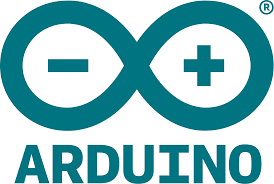 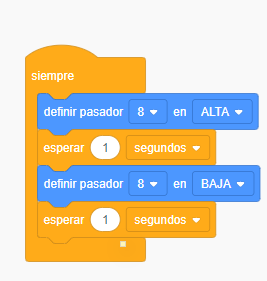 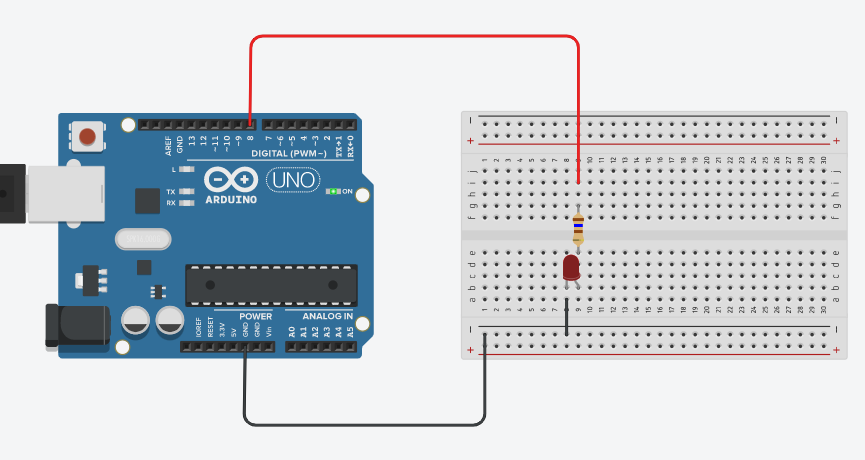 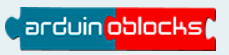 ARDUINO


Y la aplicación a usar para programar la placa física de ARDUINO va a ser: ARDUINOBLOCKS
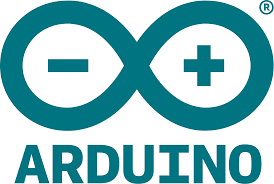 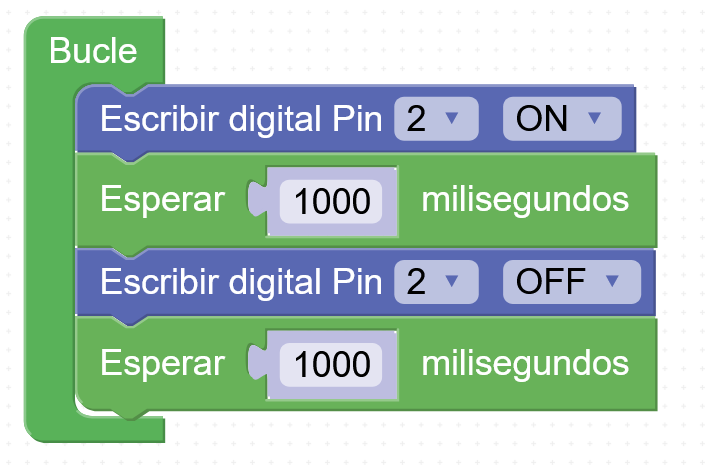 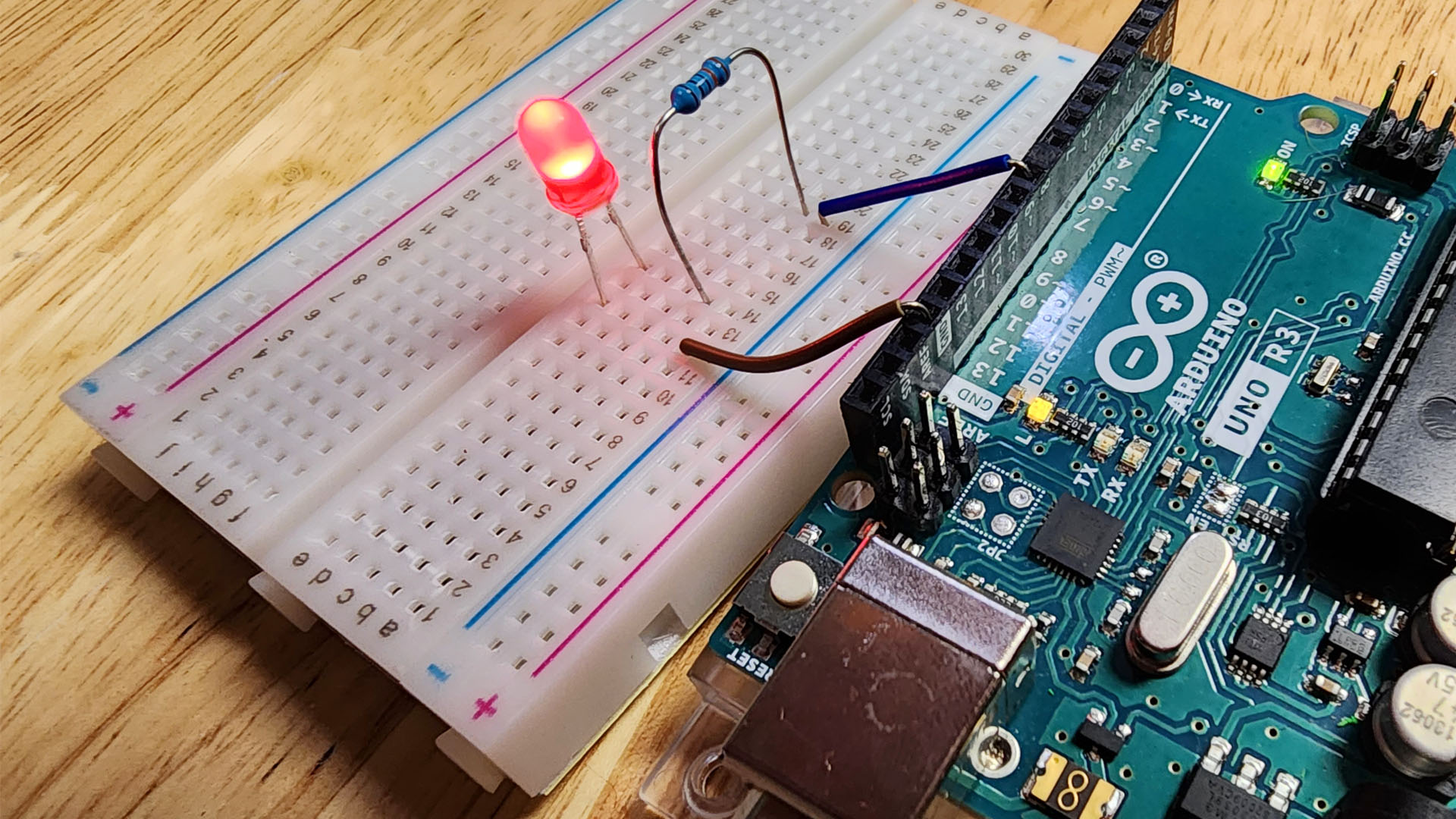 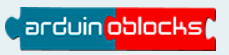 ARDUINO


Act.1 – Parpadeo: Utilizando bloques (pseudocódigo) escribir un programa que haga que el led parpadee una vez por segundo
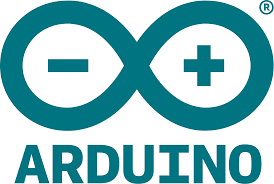 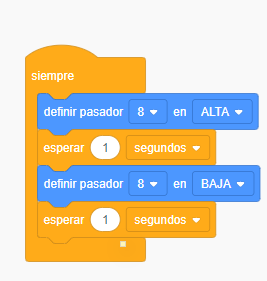 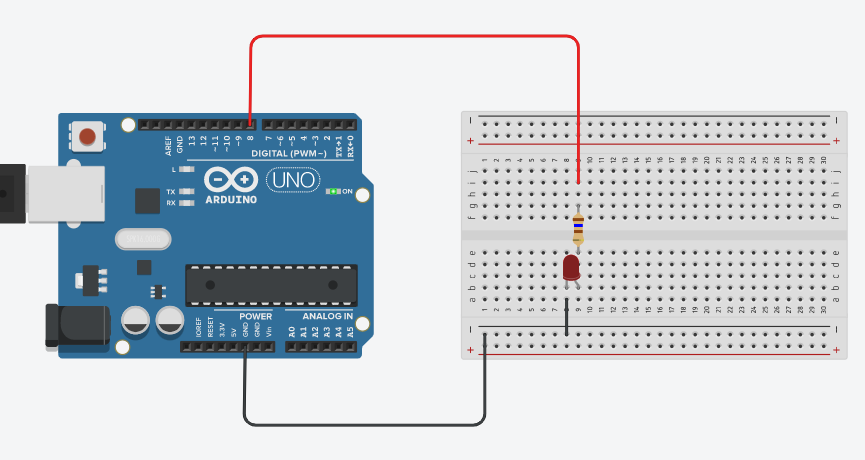 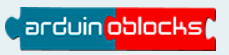 ARDUINO


Act.2 – Semáforo: Utilizando bloques (pseudocódigo) escribir un programa que haga que un semáforo funcione: R – V – Ámbar
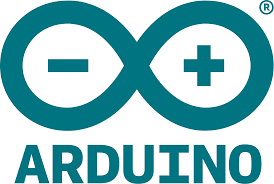 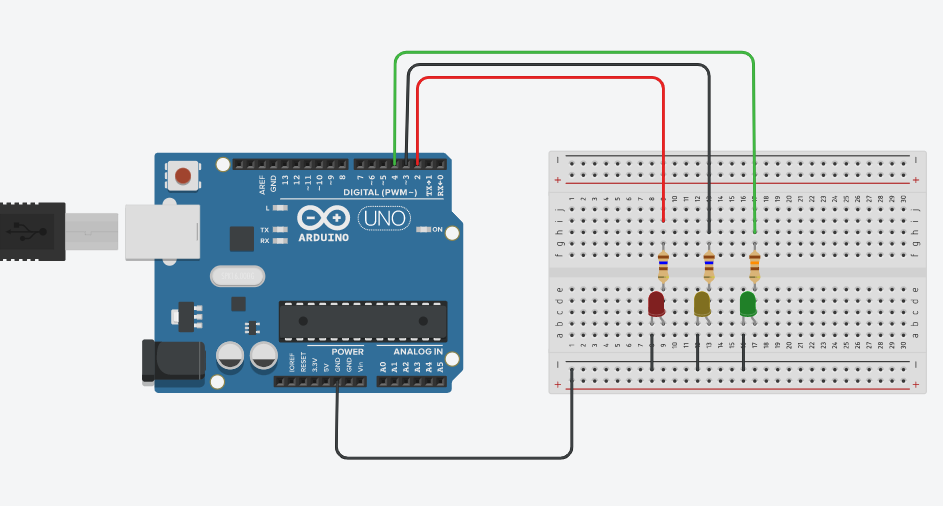 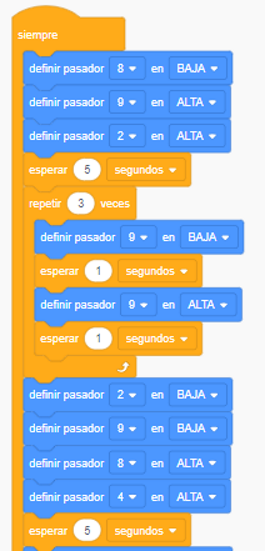 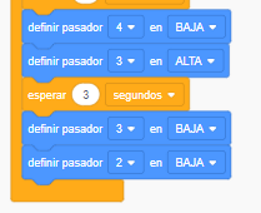 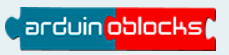 ARDUINO


Act.3 – LDR y LED: Utilizando bloques (pseudocódigo) escribir un programa que haga que una resistencia LDR lea la señal, y el diodo LED se encienda con baja luminosidad
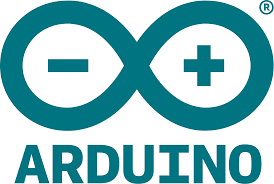 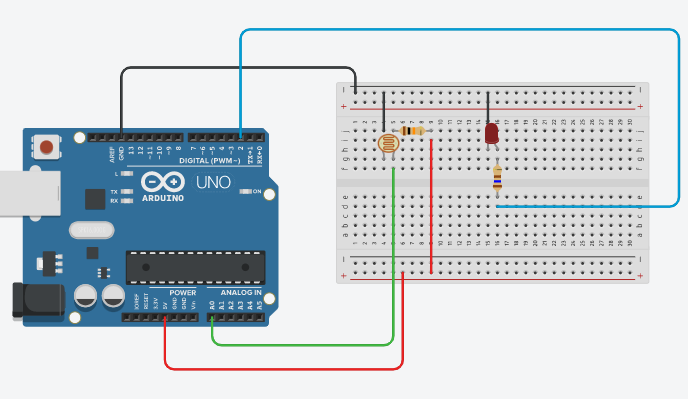 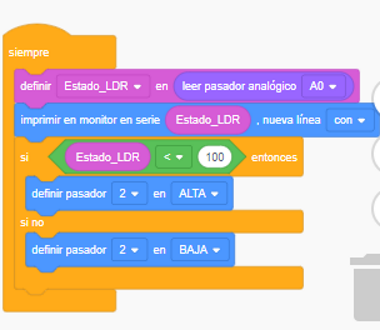 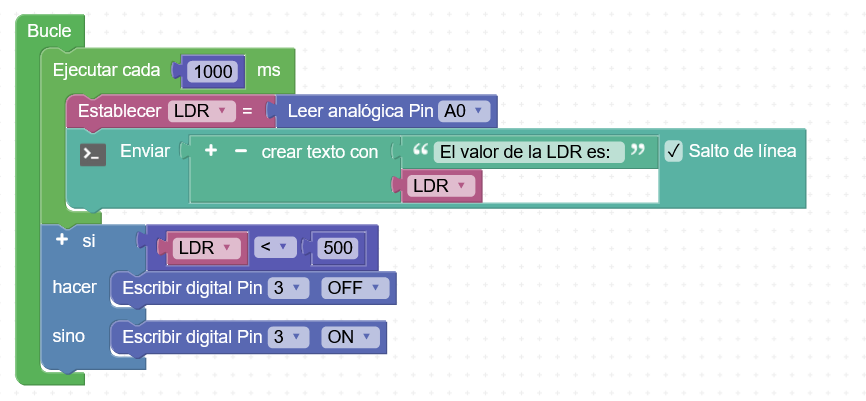 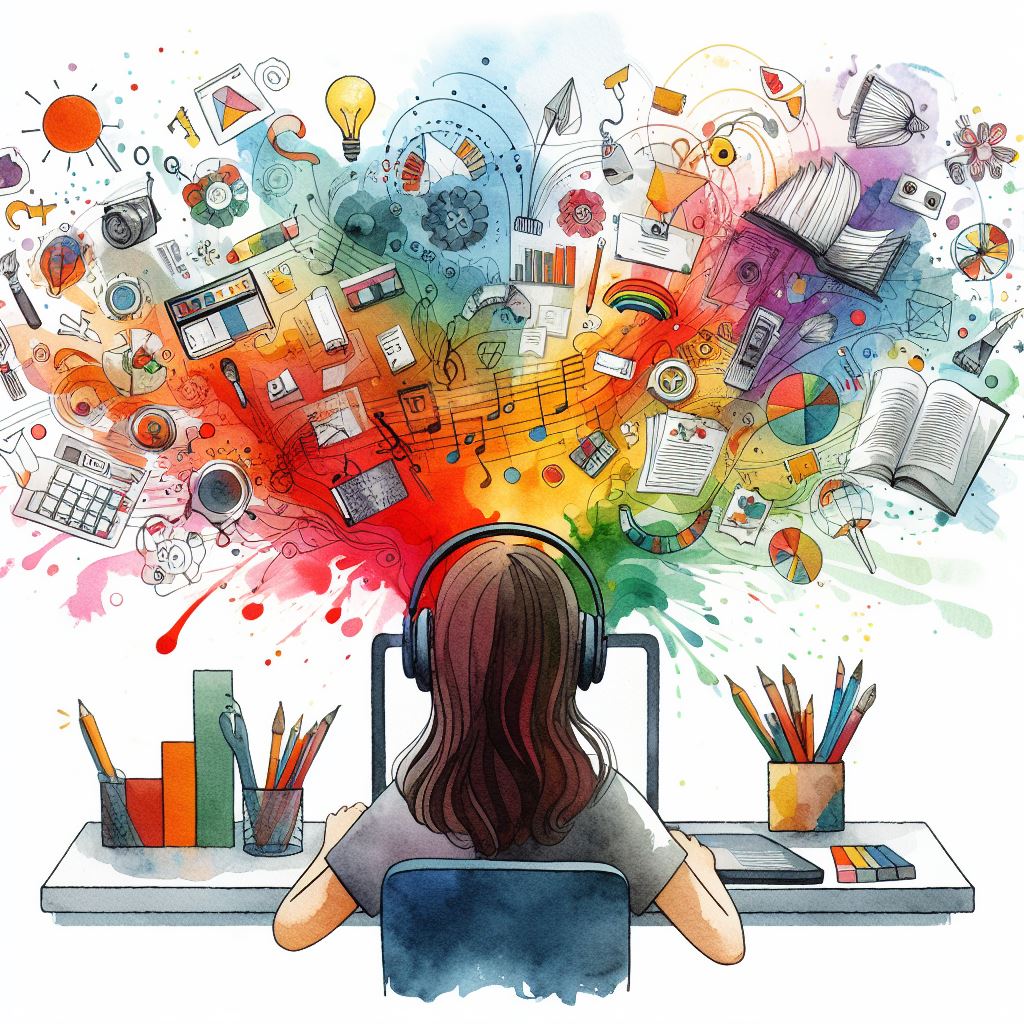 PENSAMIENTO 
COMPUTACIONAL 
Y ROBÓTICA
Luis González Posada
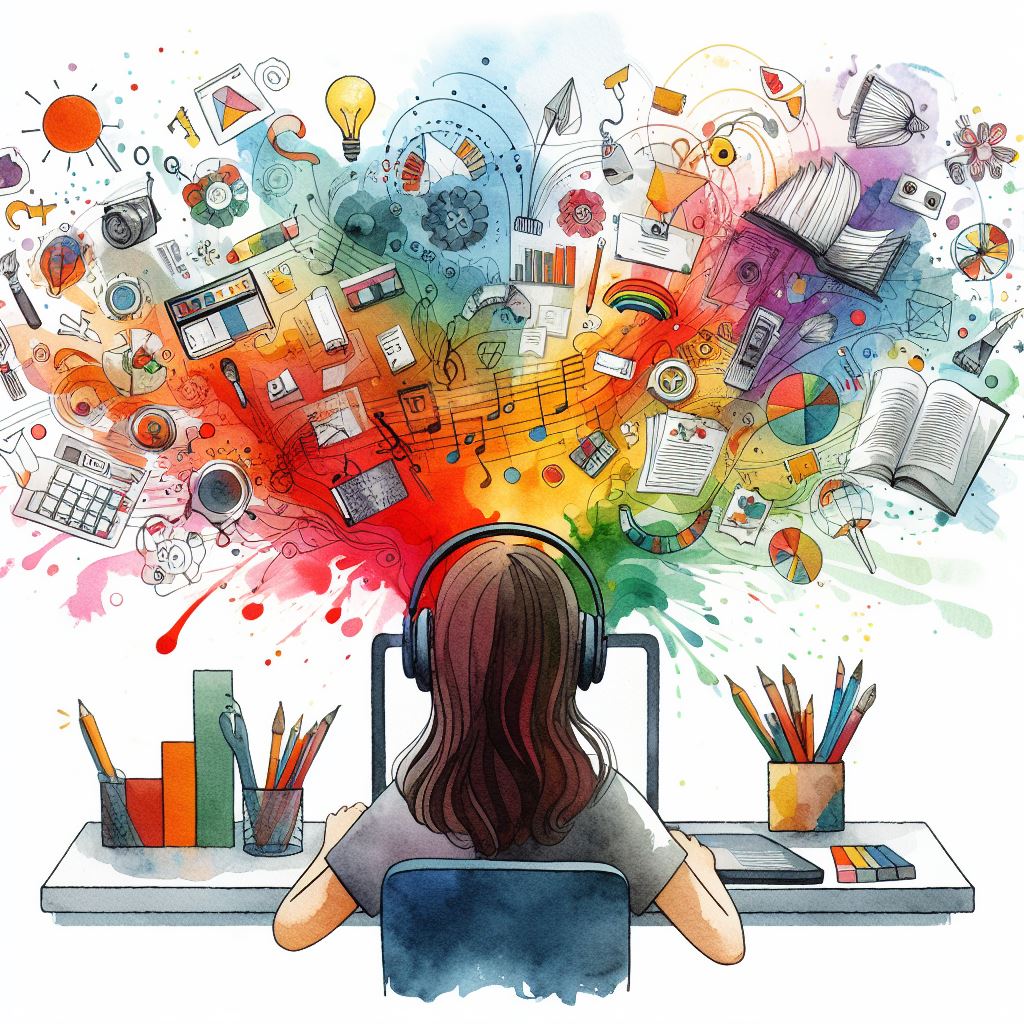